Dragana Bojović
Earth Sciences Department | Earth System Services 
Knowledge Integration Team 
8 April 2024
Climate knowledge coproduction
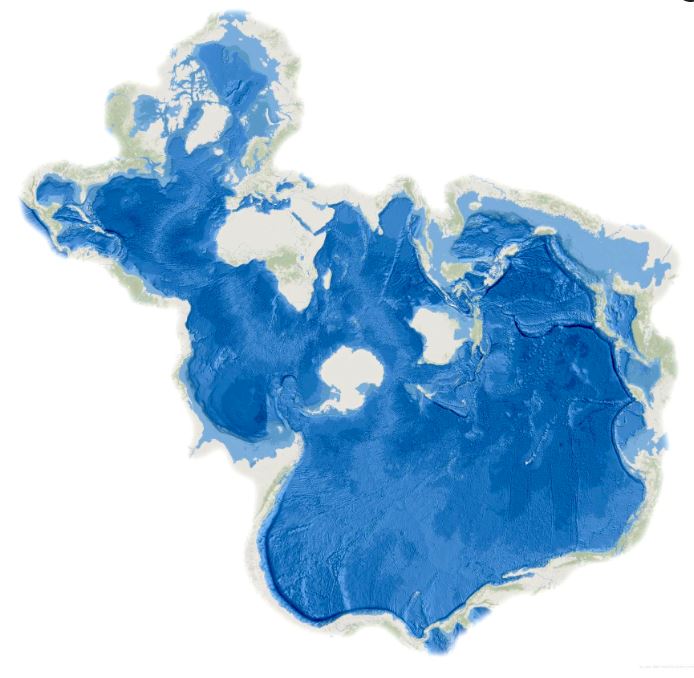 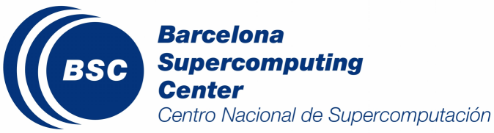 Image credits: John M Nelson
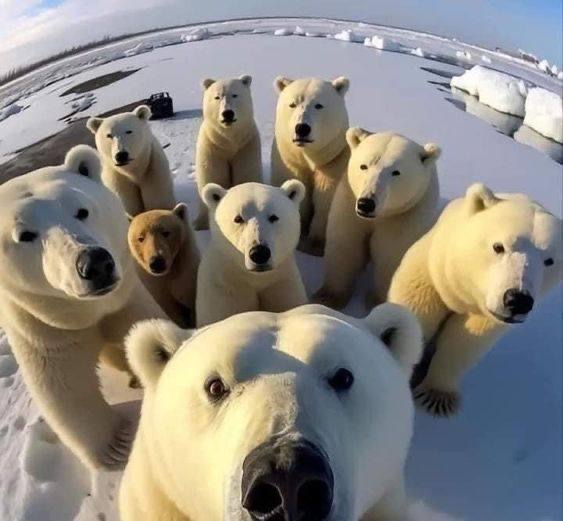 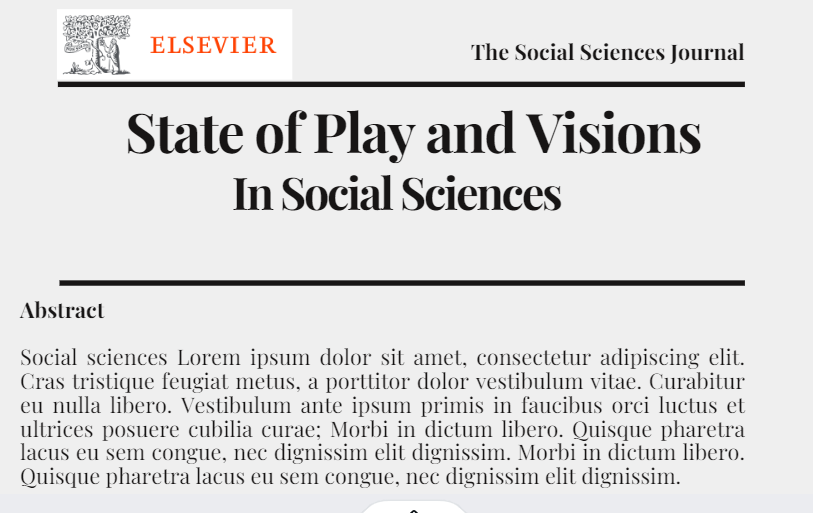 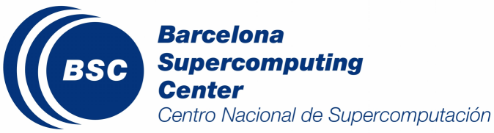 [Speaker Notes: a viewpoint from a social science / climate change adaptation direction]
Agenda
Inclusive climate change knowledge
leave no one behind 
the role of bridging agents 
Climate change adaptation in different contexts 
from the warm heart of Africa
to here, round the corner 
New kids on the block 
but the good old power hierarchies
Scales in climate services 
“The problem of relating phenomena across scales is the central problem in biology and in all of science” (Levin, 1992, p. 1961)
User engagement
Science communication/dissemination
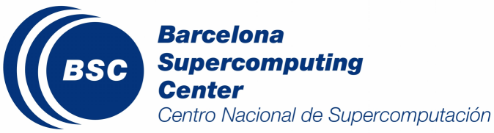 Moving from a binary/polarized to inclusive approach
To transform society we need to shift from the “us vs them” perspective, acknowledging the entanglements and connectedness and our shared reality (O’Brien, 2021)
Transdisciplinarity and knowledge coproduction
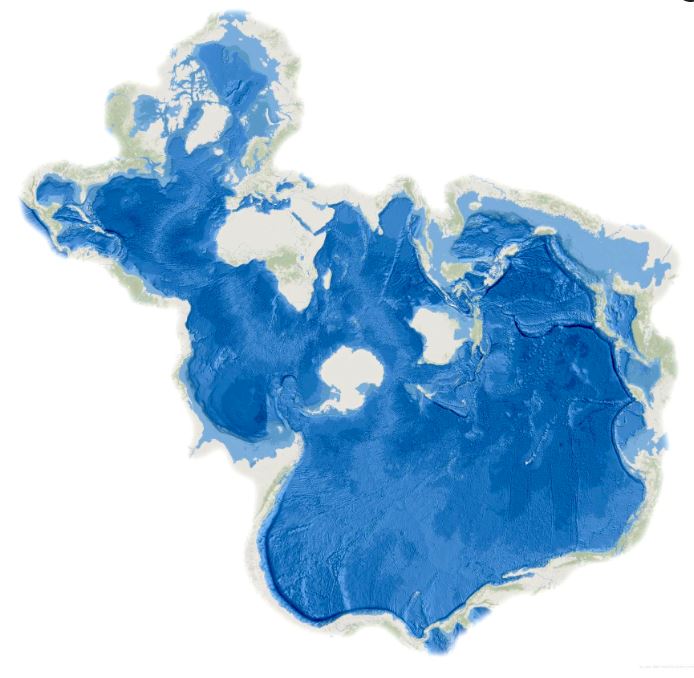 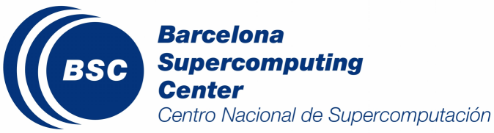 Image credits: John M Nelson
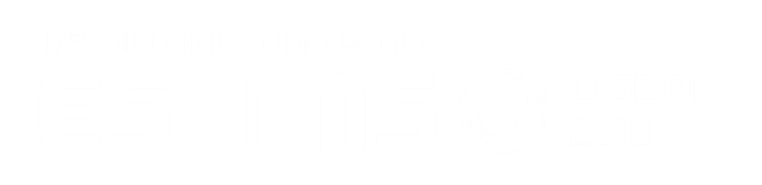 Transdisciplinarity & knowledge coproduction
“Transdisciplinarity, more than a new discipline or super-discipline is, actually, a different manner of seeing the world, more systemic and more holistic.” Max-Neef, 2005
Coproduction is “a complex meeting place where several different academic traditions and practices converge, overlap, affect each other, come into conflict, or cooperate”  Bremer and Meisch, 2017
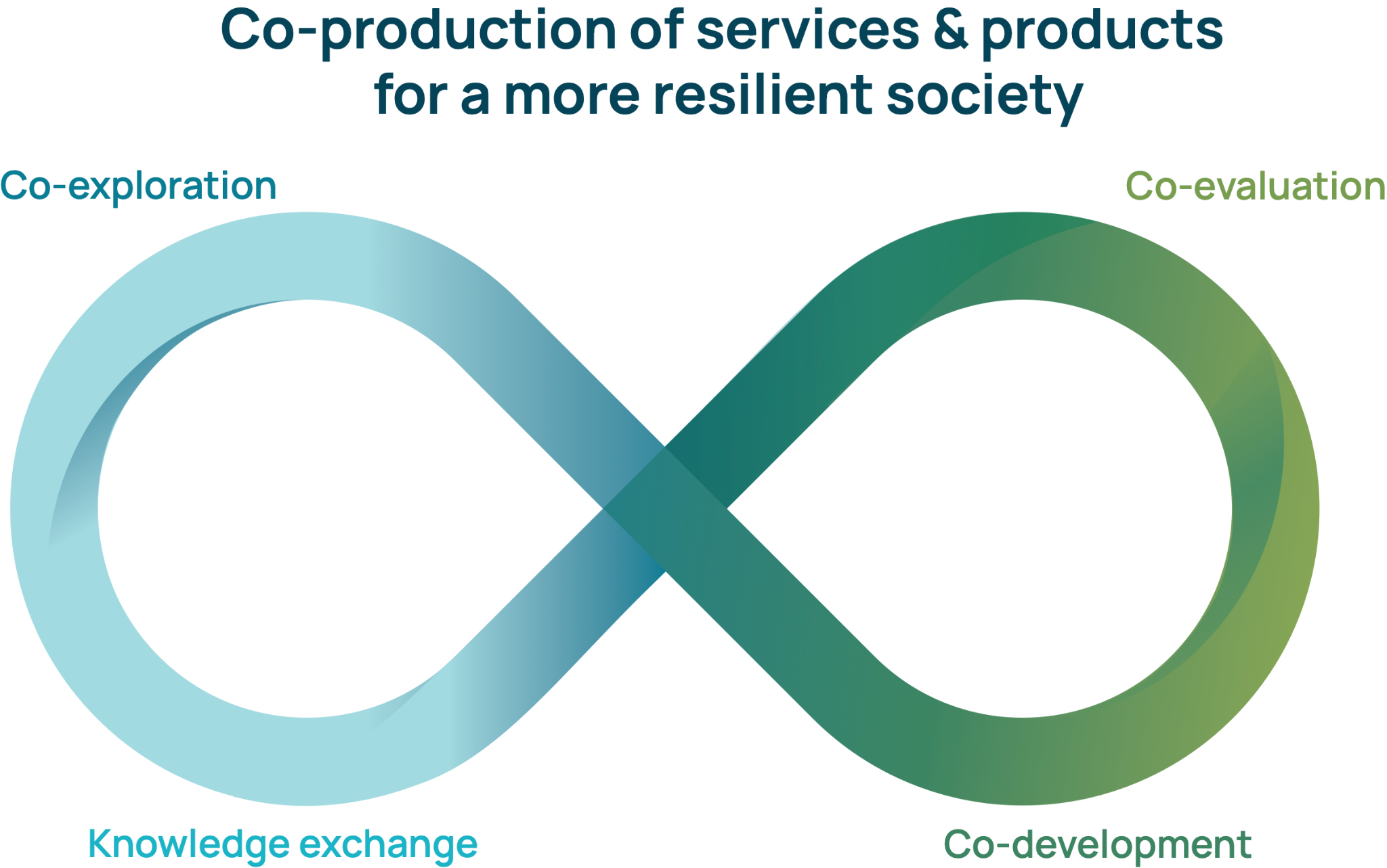 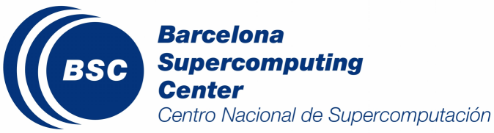 Inclusive approach:crowd or gestalt
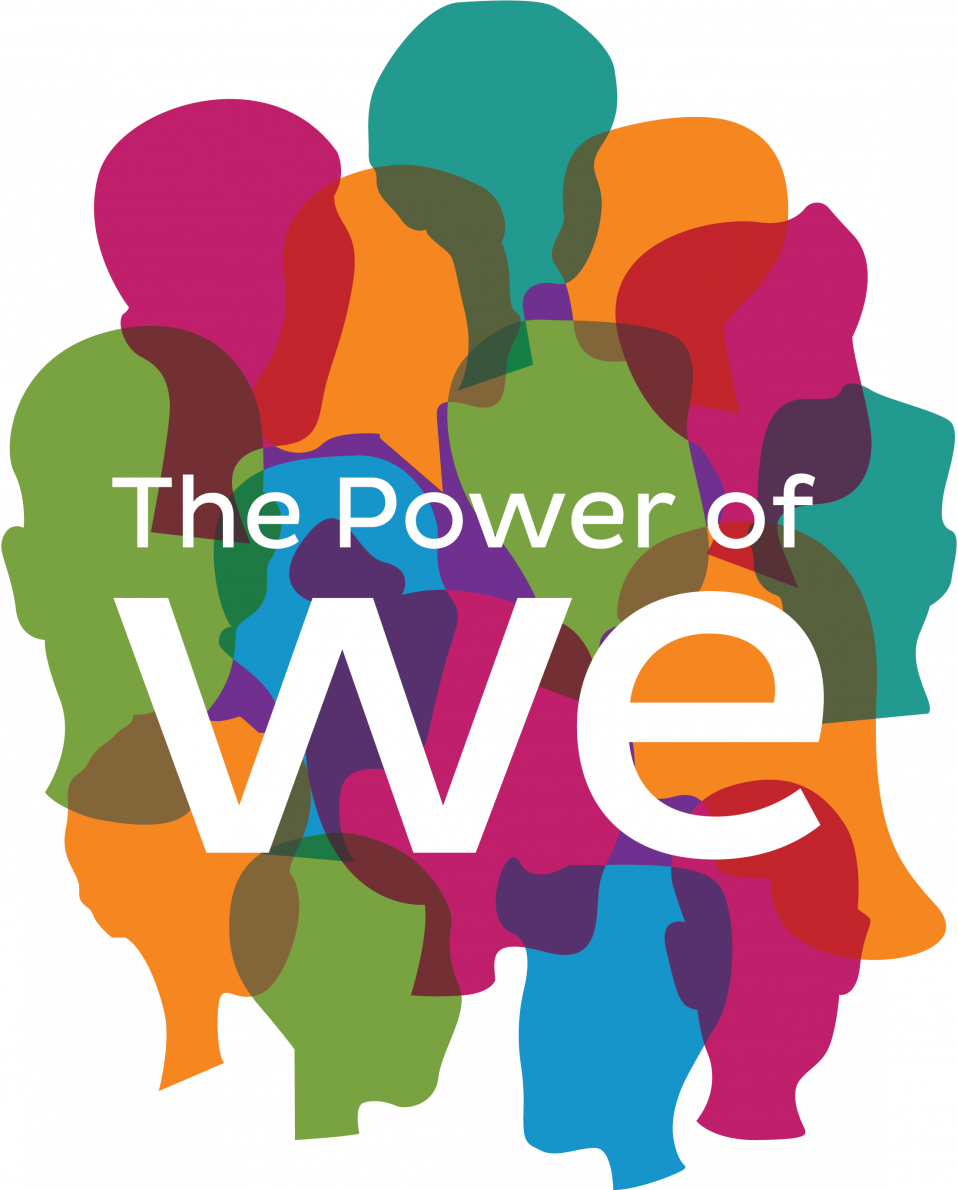 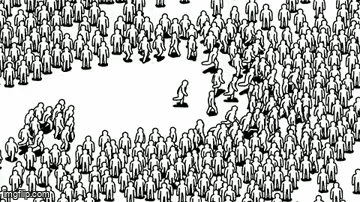 "An integrating synthesis is not achieved through the accumulation of different brains." Max-Neef, 2004
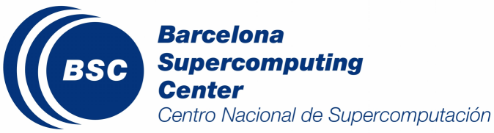 Stakeholder mapping and selection
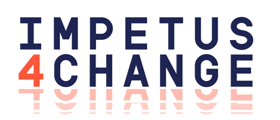 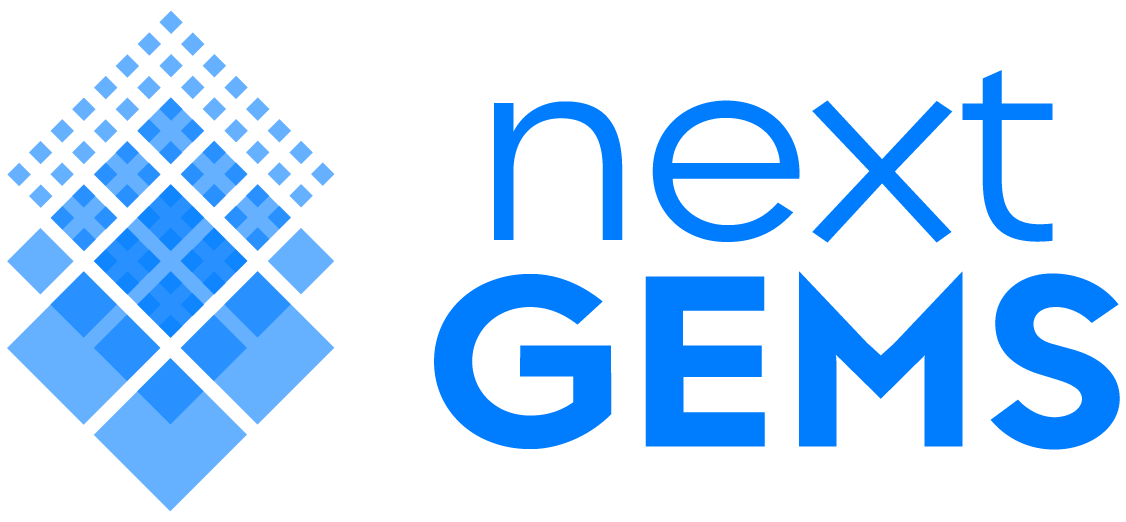 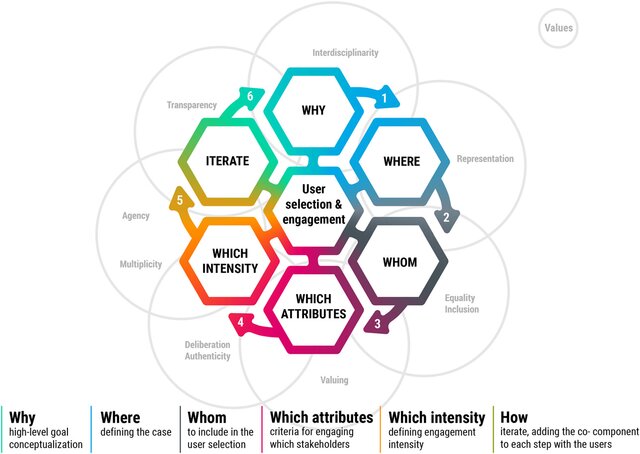 Baulenas et al. (2023) User Selection and Engagement for Climate Services Coproduction. Weather, Climate and Society 15
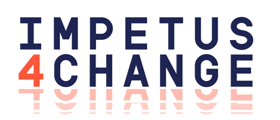 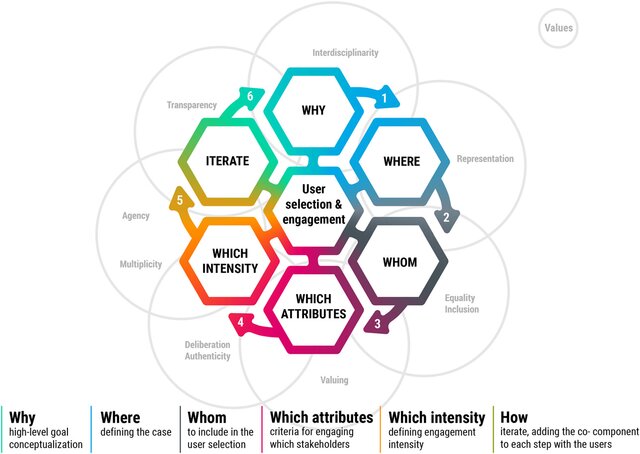 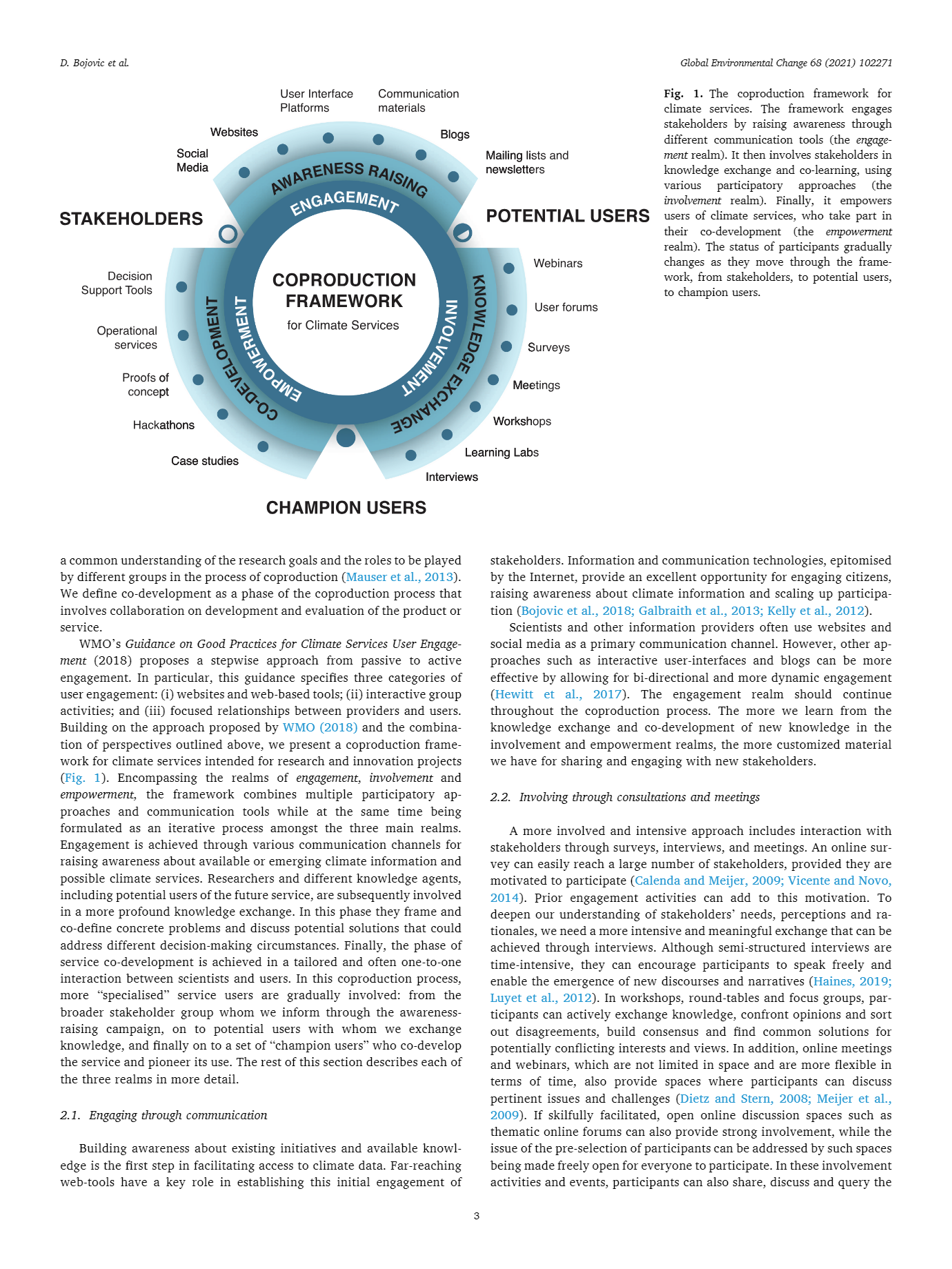 Department D
Agency S
Group F
-’ves
-’ves

Low availability

Outsources most technical studies
+’ves

Keen
+’ves

Existing CS user 

Influential

Well resourced
+’ves

Influential

Well resourced
Stakeholder
-’ves

Established protocol with other CS
Well connected
Limited scope to use CS
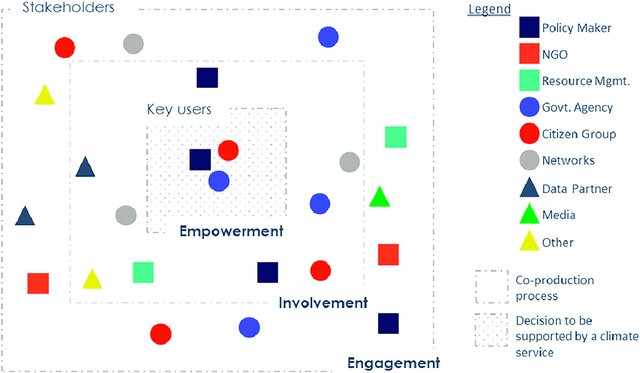 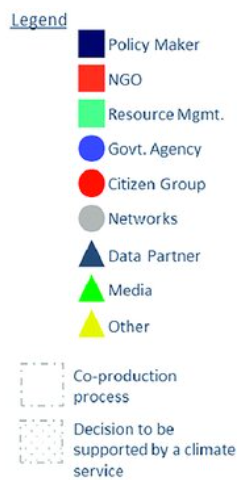 Minor User
Key User
8
[Speaker Notes: Steps 4 and 5 seek to identify an engagement level for the co-production process of each stakeholder to ensure the service includes attributes such as legitimacy, and balancing power and influence of stakeholder groups
Step 6, “iterate”, explicitly recognises that the mapping and selection is ongoing throughout the project]
Boundary work
Boundary organisations or bridging agents that play intermediary role and facilitate partnerships 
Boundary objects – artifacts which act as a common focus and bridge across knowledge systems, e.g., the 2ºC goal (Bremer and Meisch, 2017) 
Knowledge networks – “It is precisely by rescaling processes that networks have the potential to bypass or subvert conventional hierarchies of power.” (Sayre, 2007)
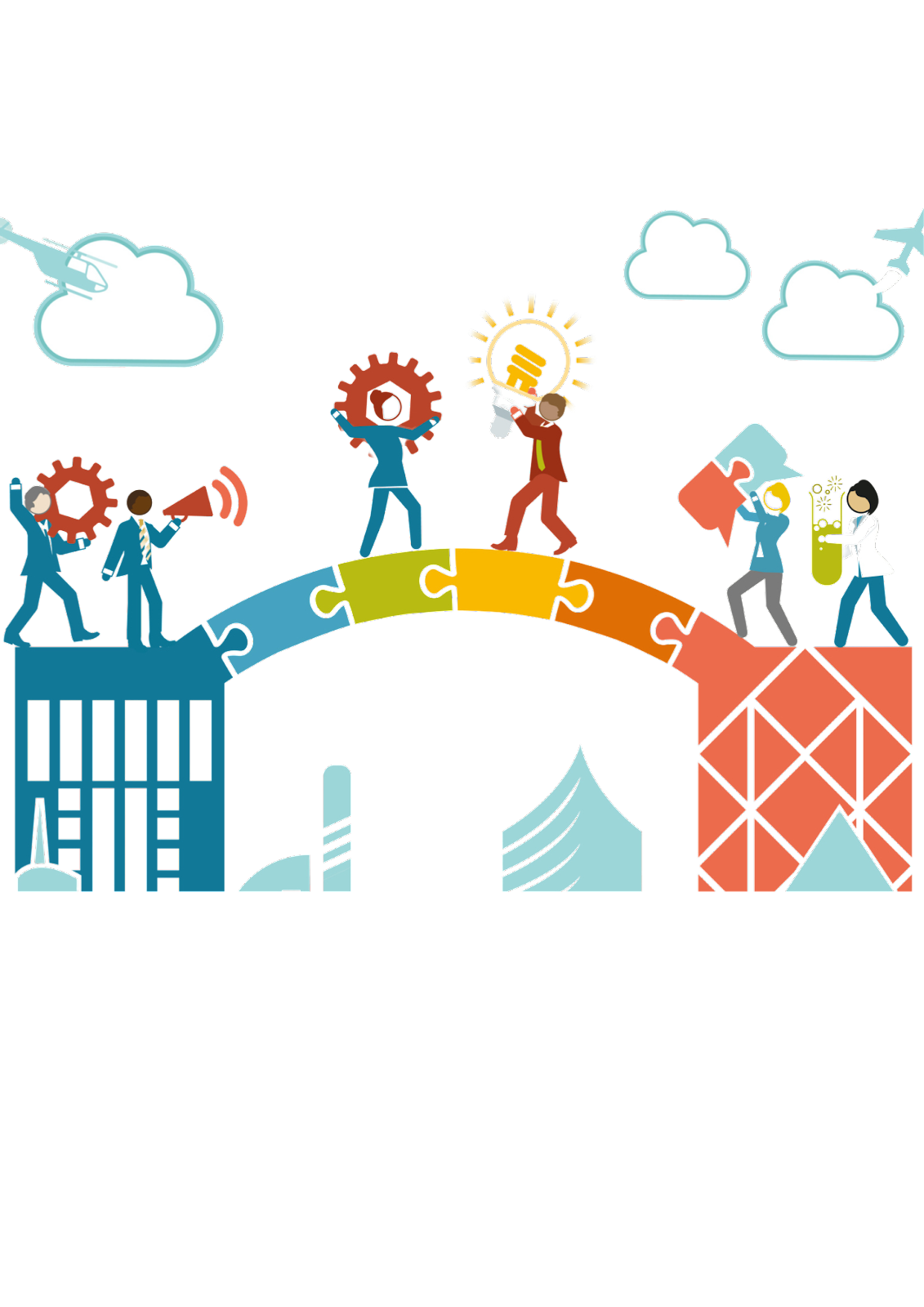 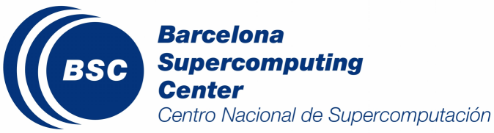 9
Climate change adaptation: decision-making in practice
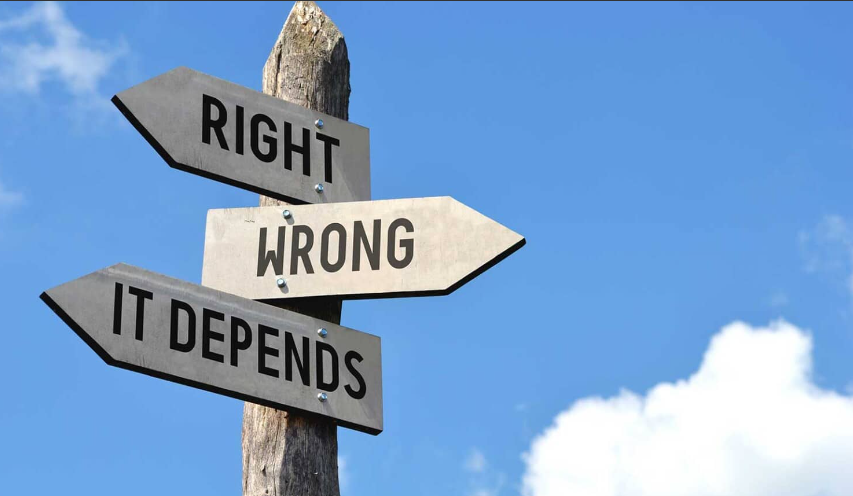 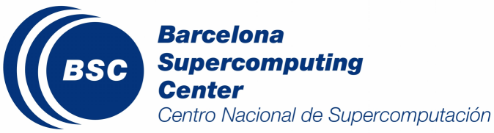 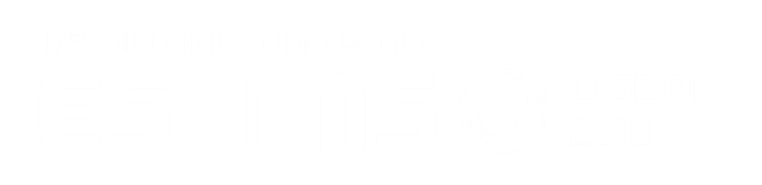 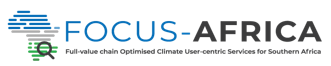 Climate services for food security in Malawi
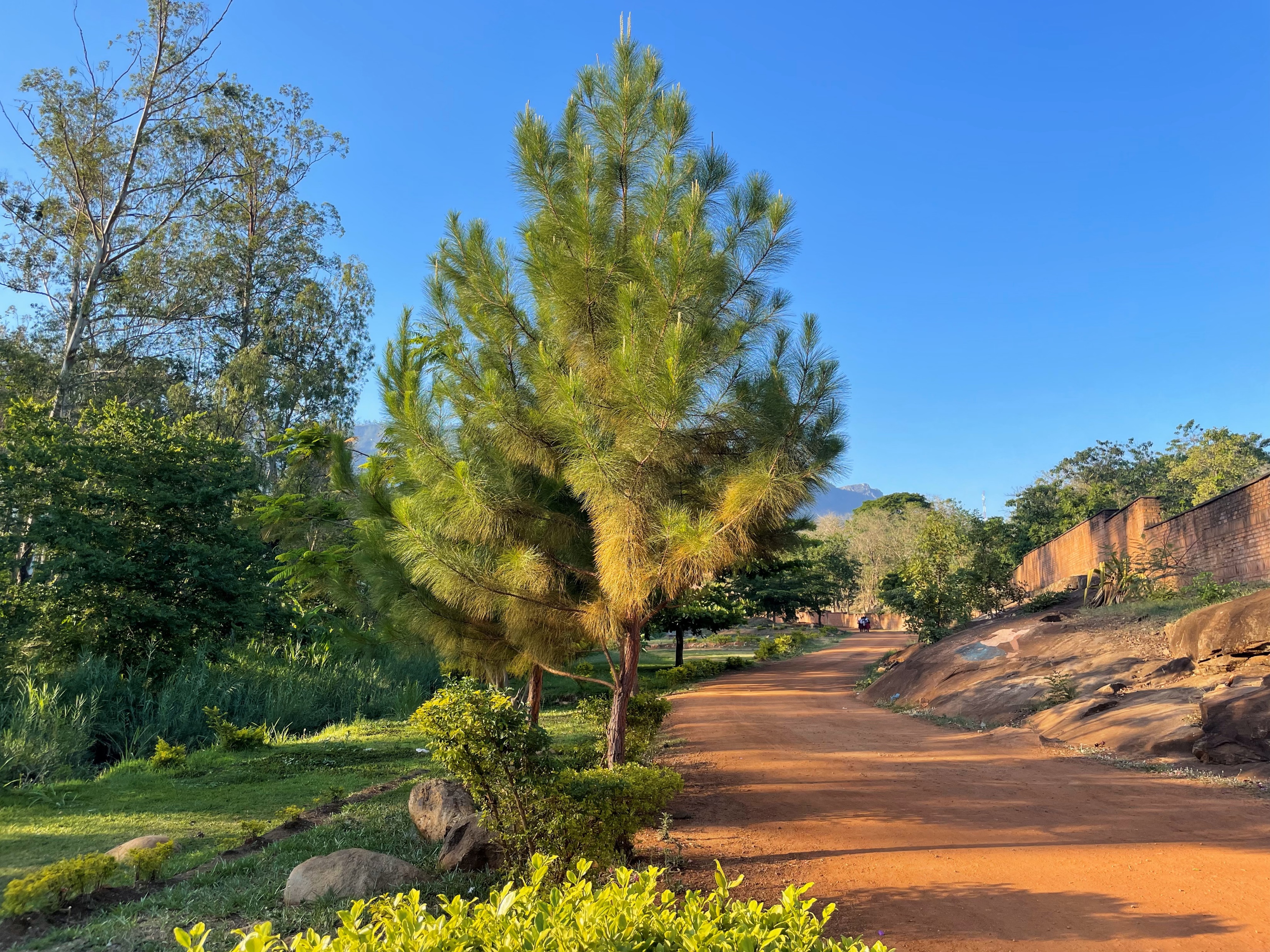 Maize is the dominant staple crop in the country (97% of smallholders cultivate it), cultivated without irrigation
Average maize yields in Zomba were 1,56 t/ha well bellow the 8-10 t/ha optimum
Volatility in the onset, cessation and intensity of rainy season reduces the yields increasing risk of hunger
Cyclone Freddie killed 200 people and destroyed Blantyre in March 2023
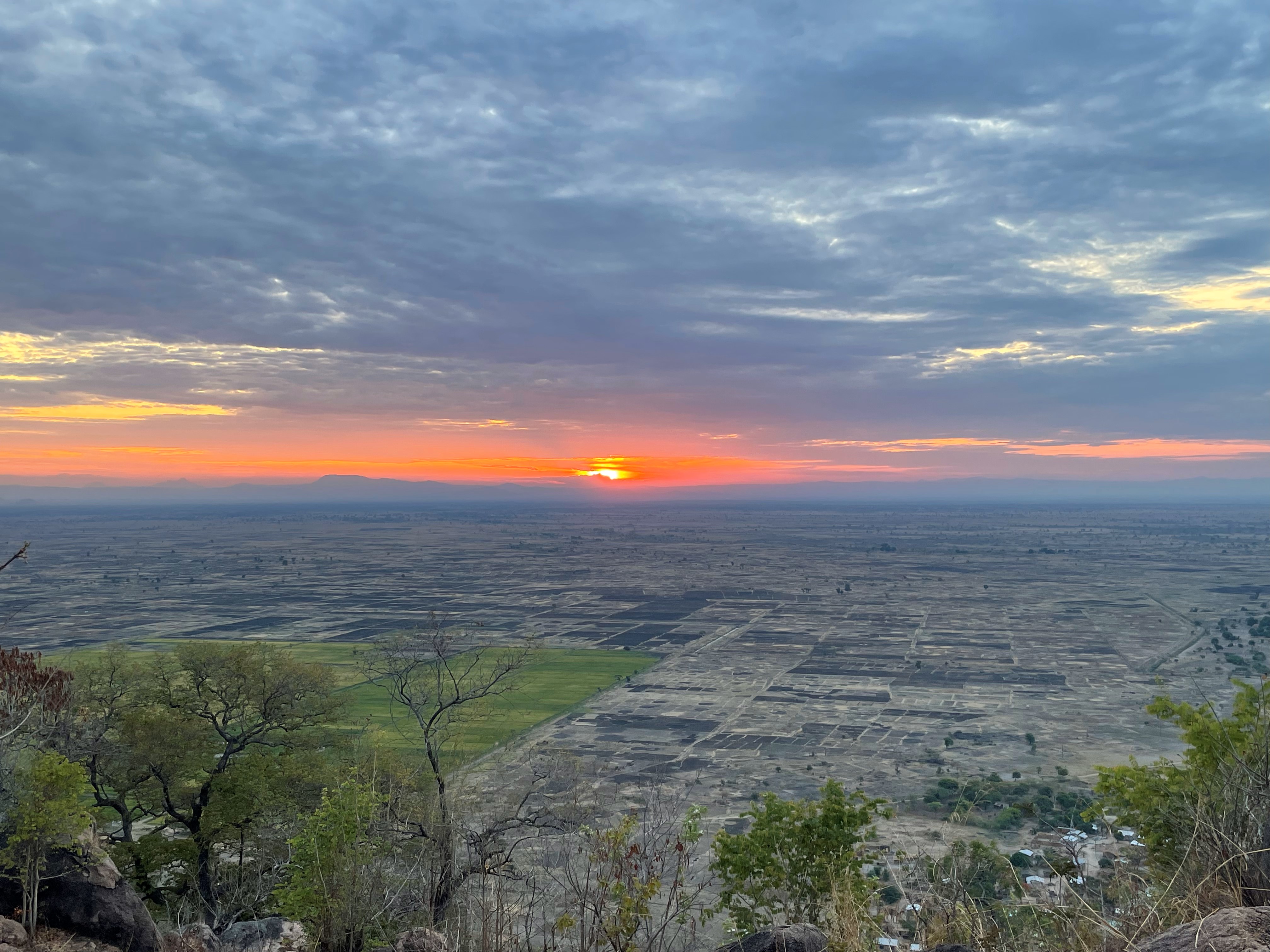 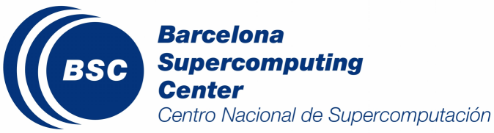 11
[Speaker Notes: “NHMS is a partner in the Project 
DCCMS is part of the SARCOF process 
The project engaged various stakeholders in a conversation]
Seasonal climate  forecasting in practice
Regional Climate Outlook Forum (RCOF) - SARCOF 
Consensus-based decision making, the forecasts based on:
atmospheric circulation models from regional and international centres
statistical models
participants’ expert interpretation
Verification of African RCOFs: - evidence of systematic errors, - over-forecasting of the normal category 
“Encouraging the forecasters to forecast their true beliefs rather than their safest bets”. Position Paper: Verification of African RCOF Forecasts (Mason & Chidzambwa, 2009)  
WMO (2020): “Guidance on Operational Practices for Objective Seasonal Forecasting”
Use a procedure that is traceable, reproducible, well-documented
Use dynamical climate models as the primary basis
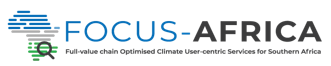 [Speaker Notes: RCOFs serve as an important platform for providing seasonal forecasts. These forums
bring together national, regional and international climate experts, policymakers and other
stakeholders within a region to provide consensus-based, user-relevant climate predictions
(Ogallo et al. 2008; WMO 2016).]
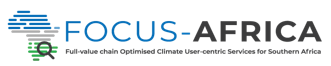 Climate services for food security in Malawi
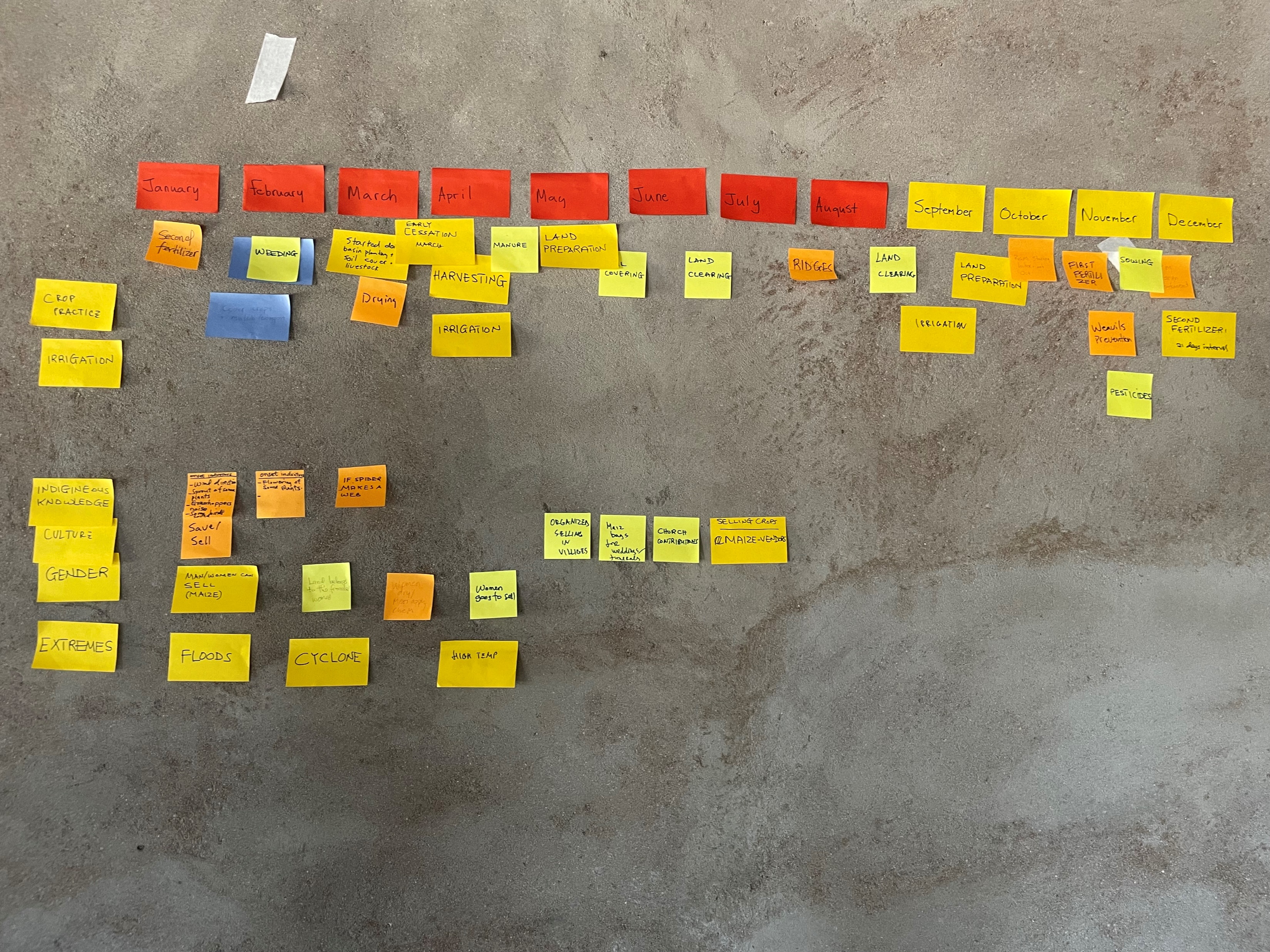 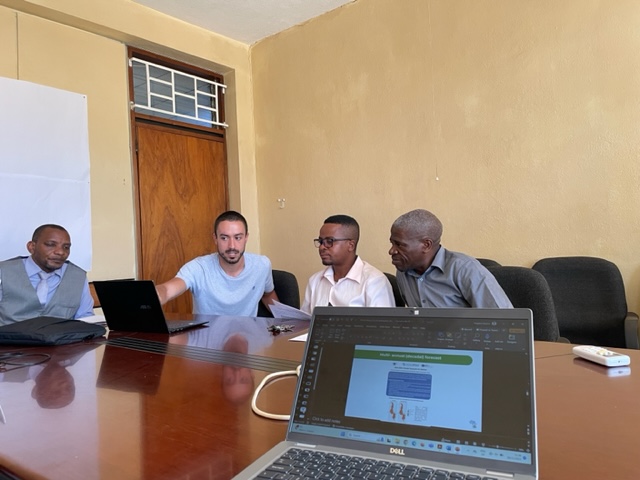 Co-evaluate services  with users and keepimproving them
Map and speak with a broad array of stakeholders
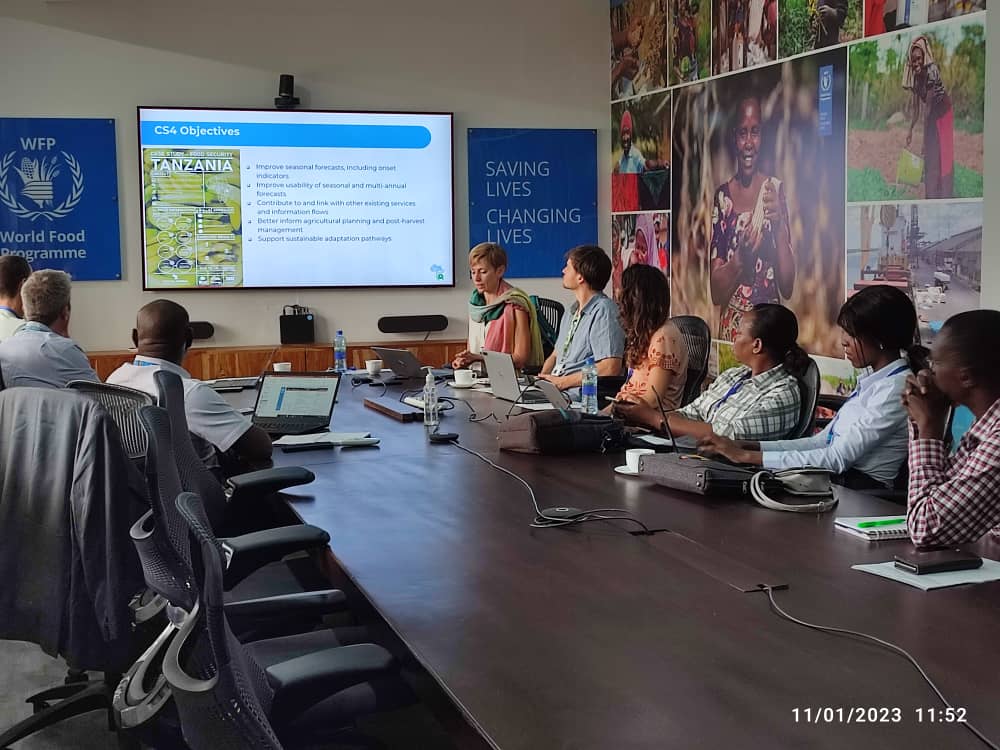 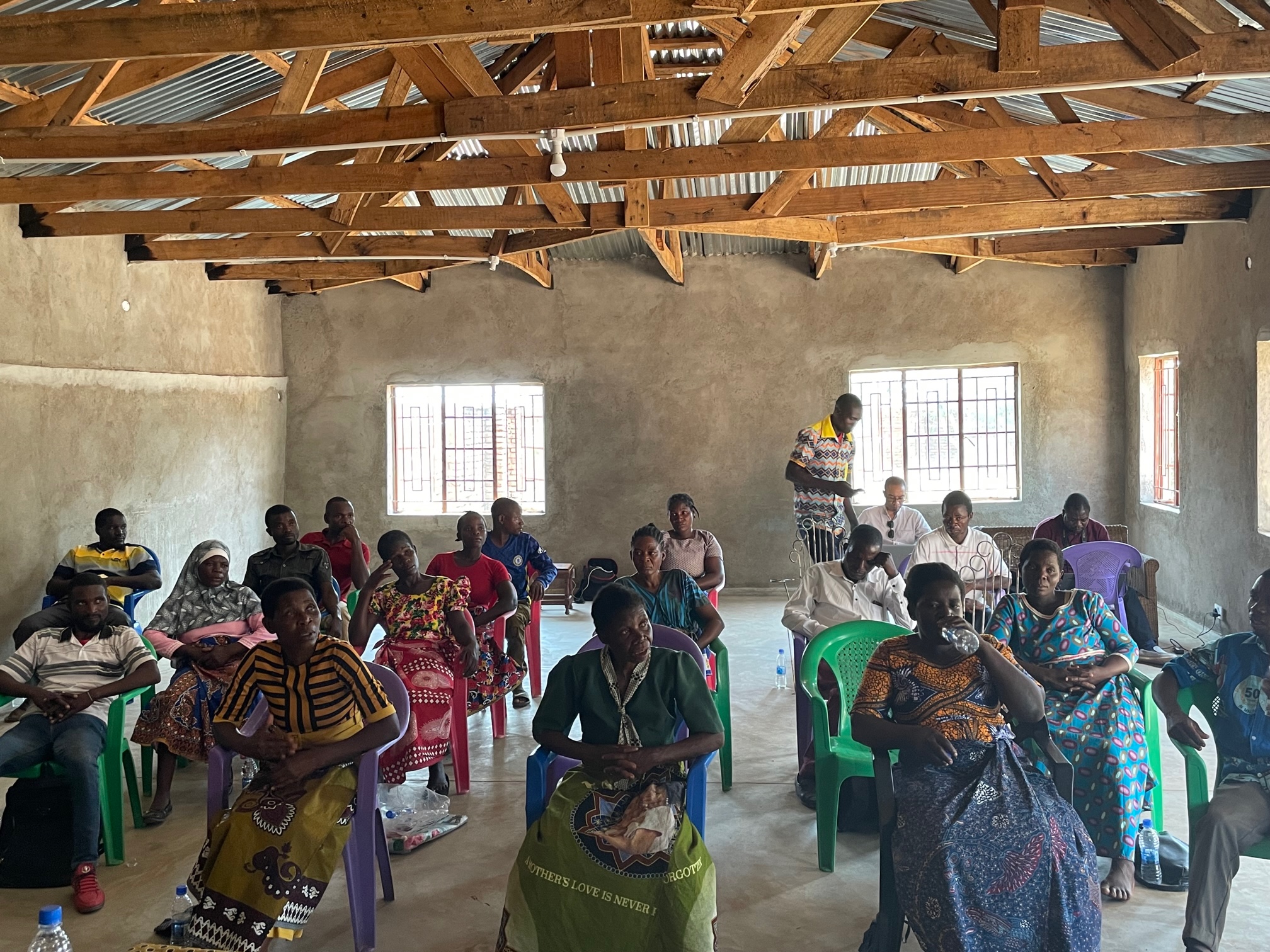 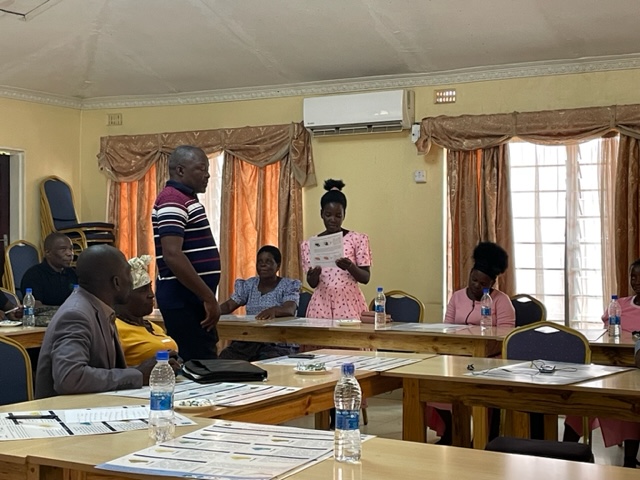 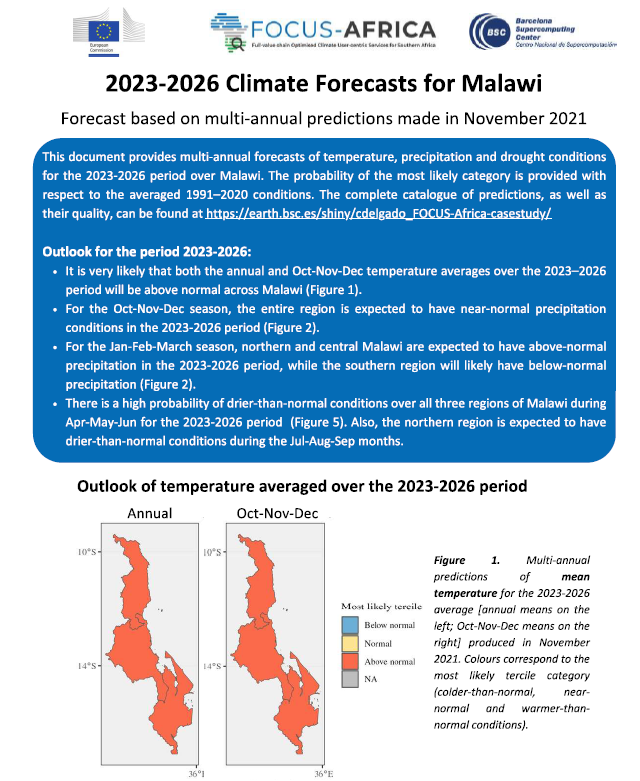 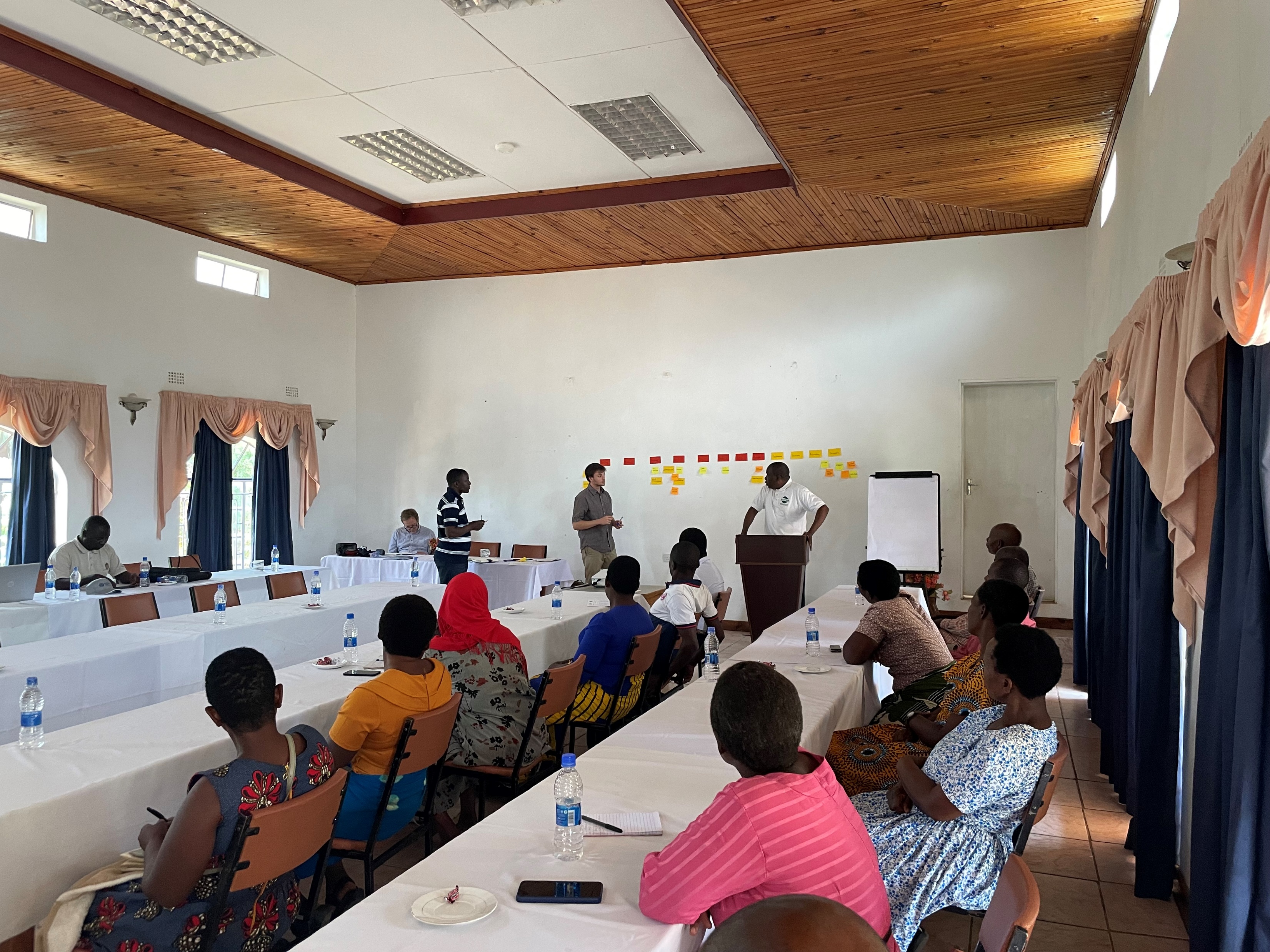 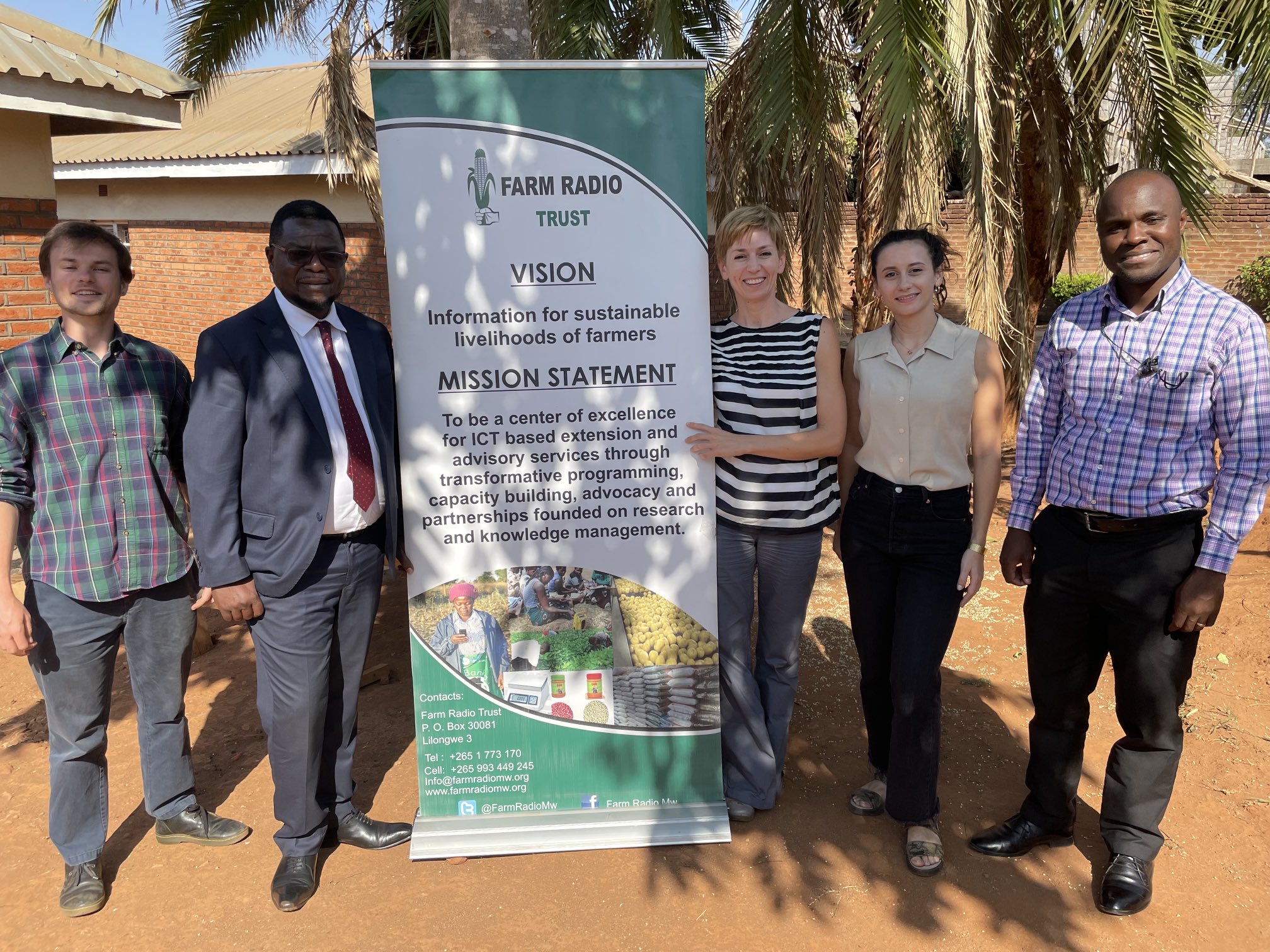 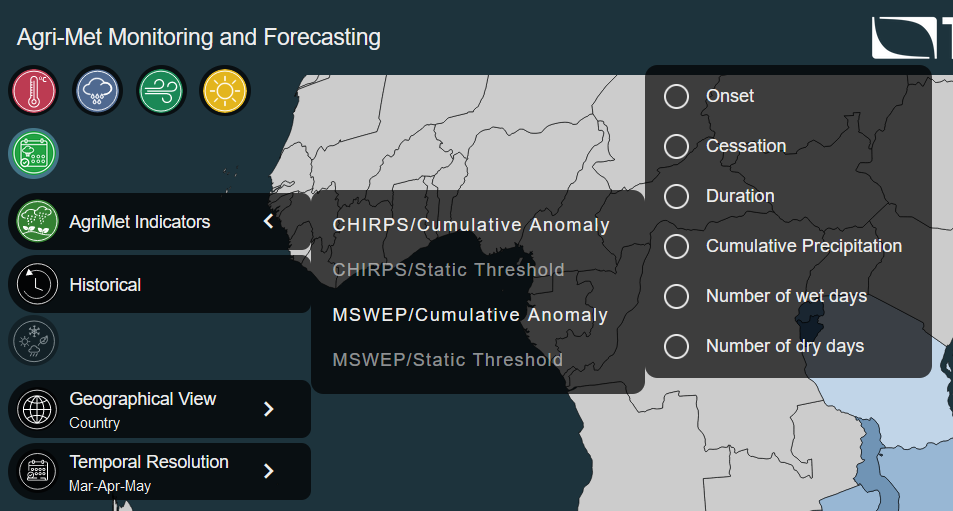 Translate user needs into climate indicators
Earlier release of the seasonal outlook  
Seasonal forecast updates 
Onset and cessation of the rainy season 
Time of the dry spell – consecutive dry/wet days 
Multi-annual climate information
Co-develop climate services
Zampieri et al. (2023) Seasonal forecasts of the rainy season onset over Africa: Preliminary results from the FOCUS-Africa project. Climate Services, 32
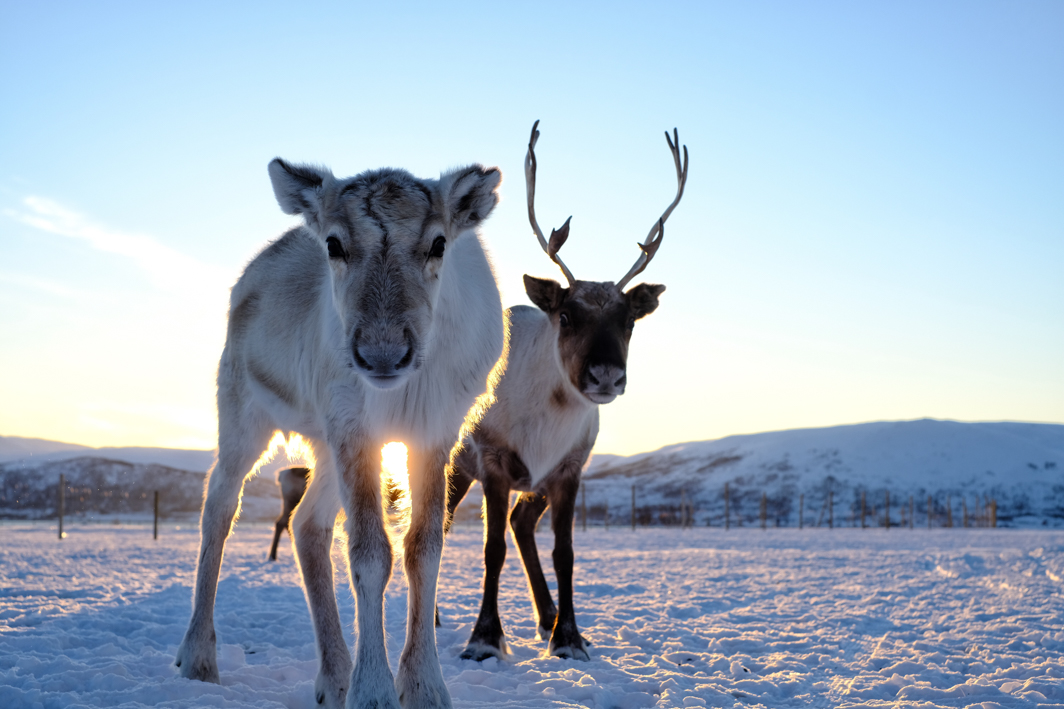 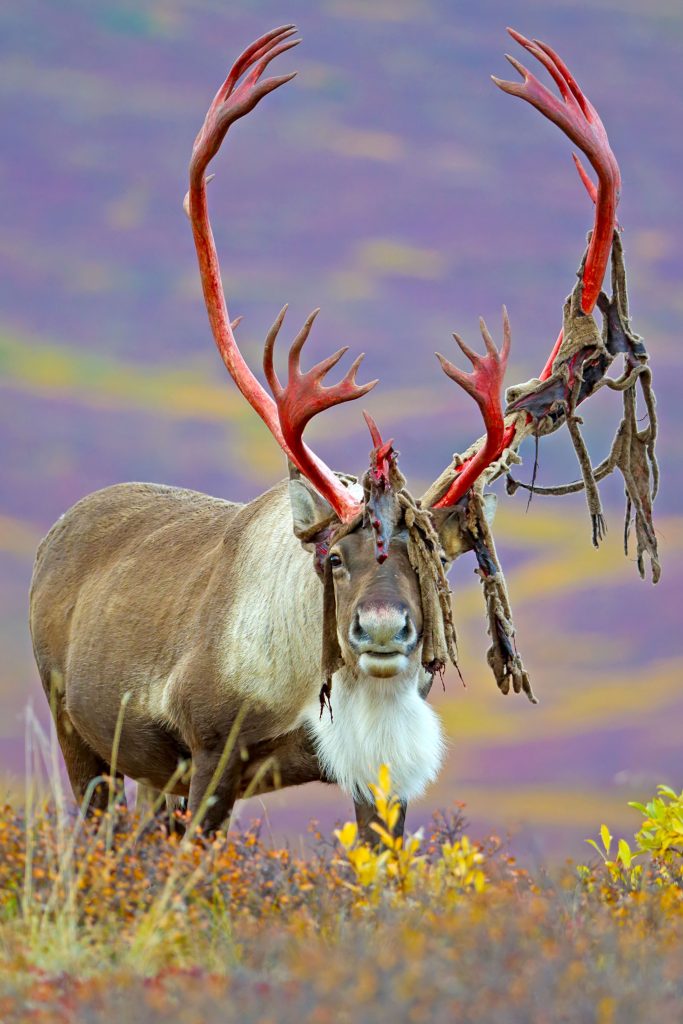 How about emerging needs?
Climate Change Adaptation 
 in the Arctic
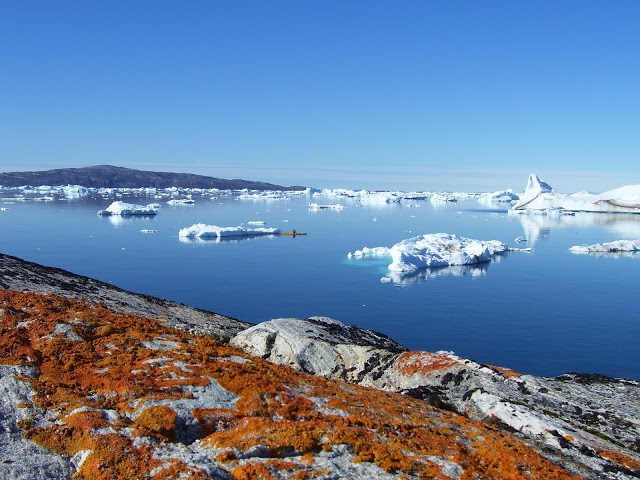 Reindeer and reindeer-herding communities 
How to formulate climate services for new and changing adaptation needs?
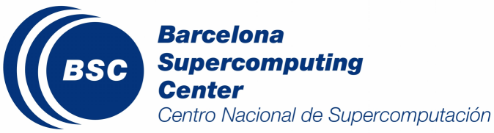 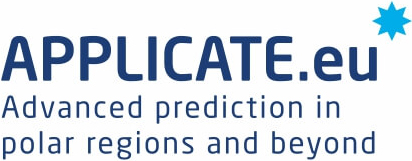 Co-creating climate adaptation sorties 
From past case studies to anticipating the future
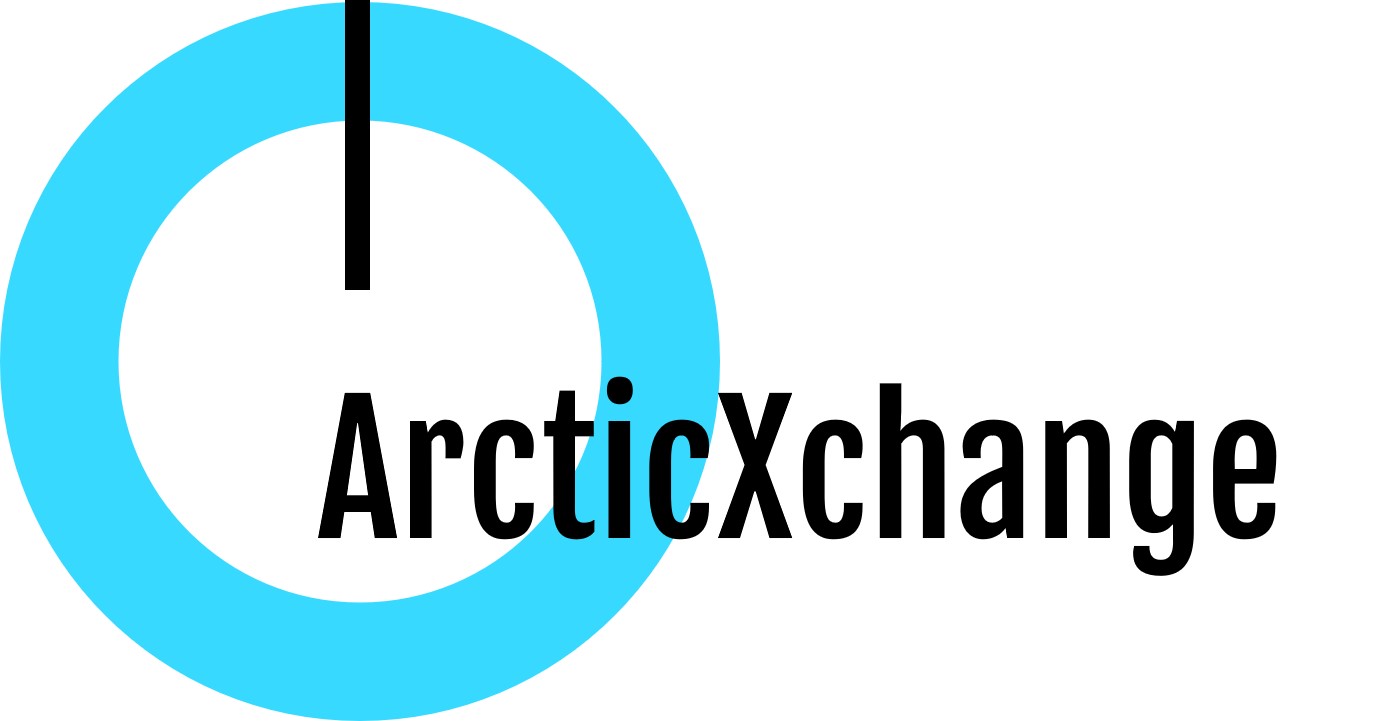 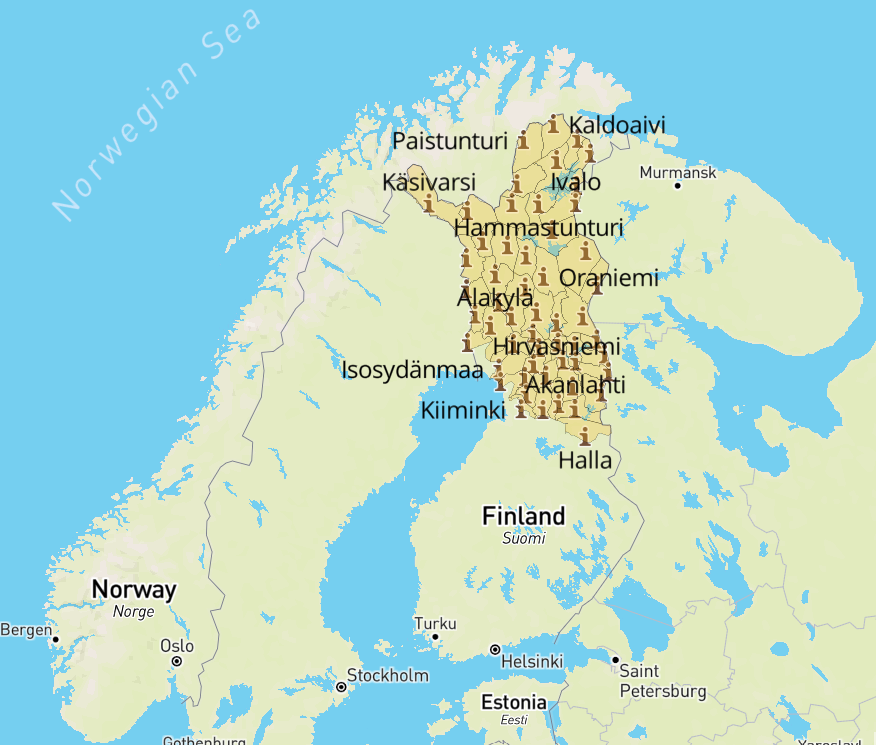 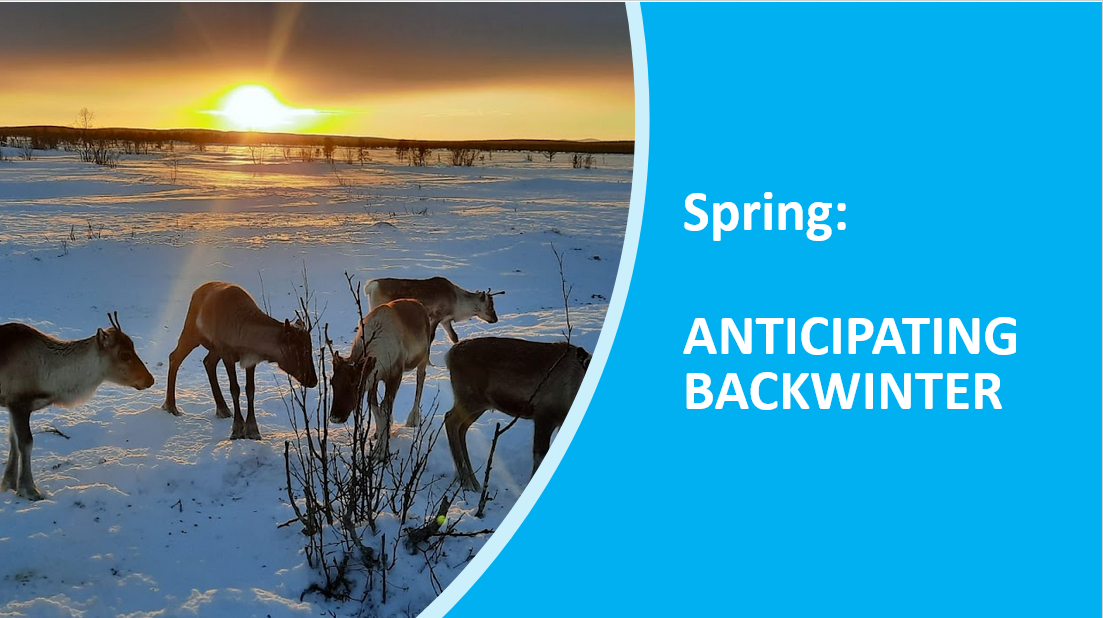 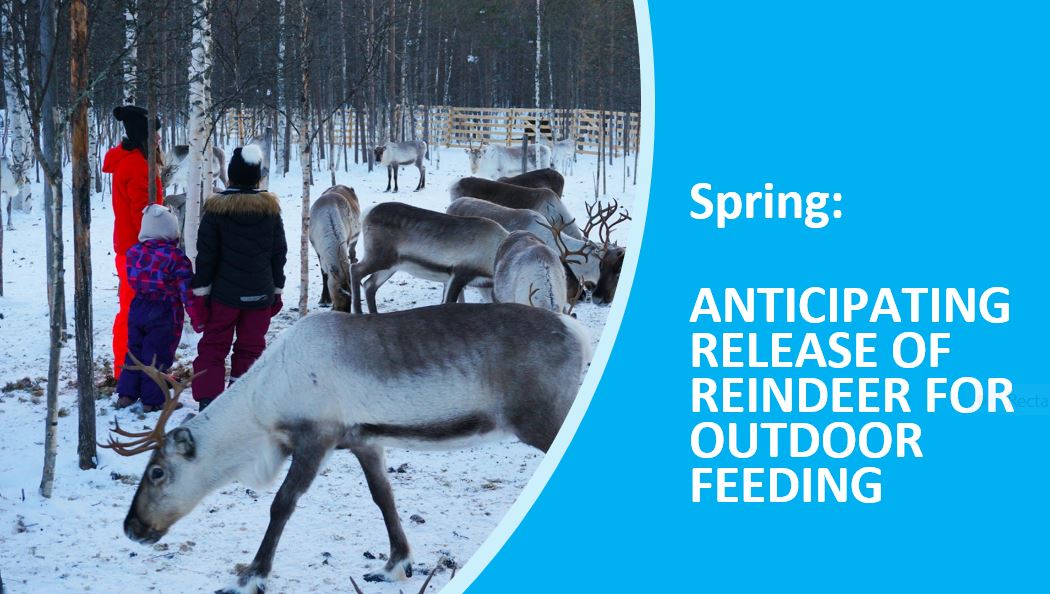 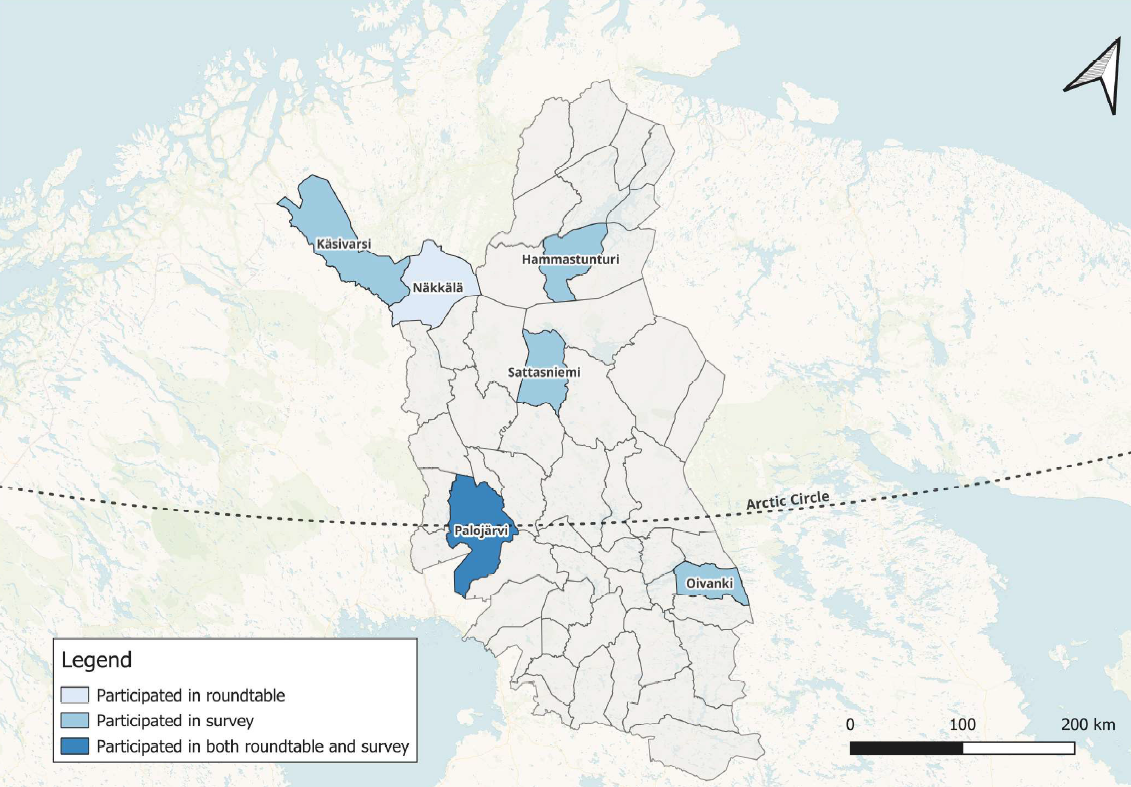 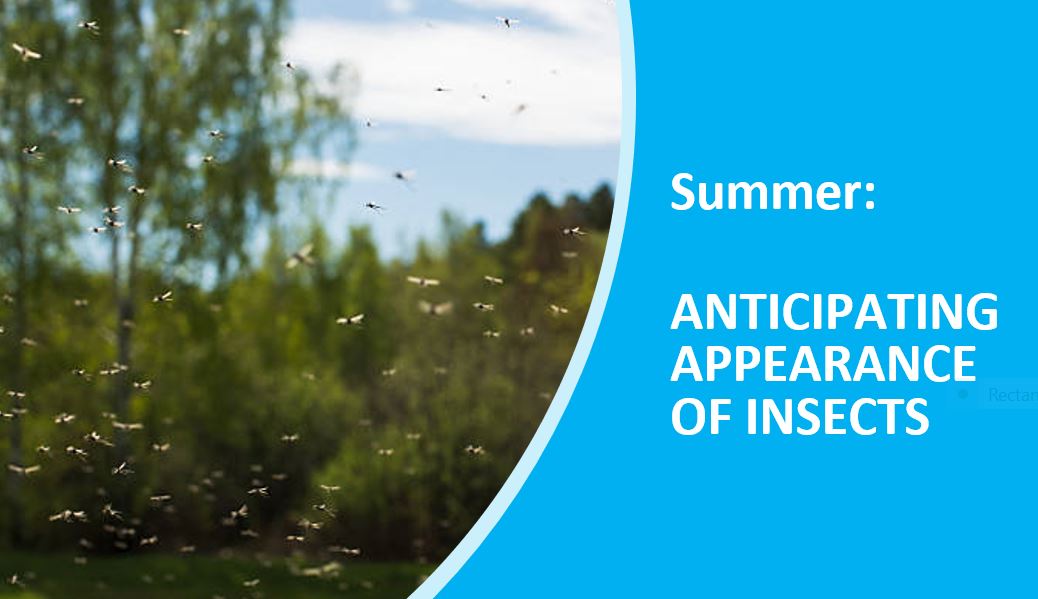 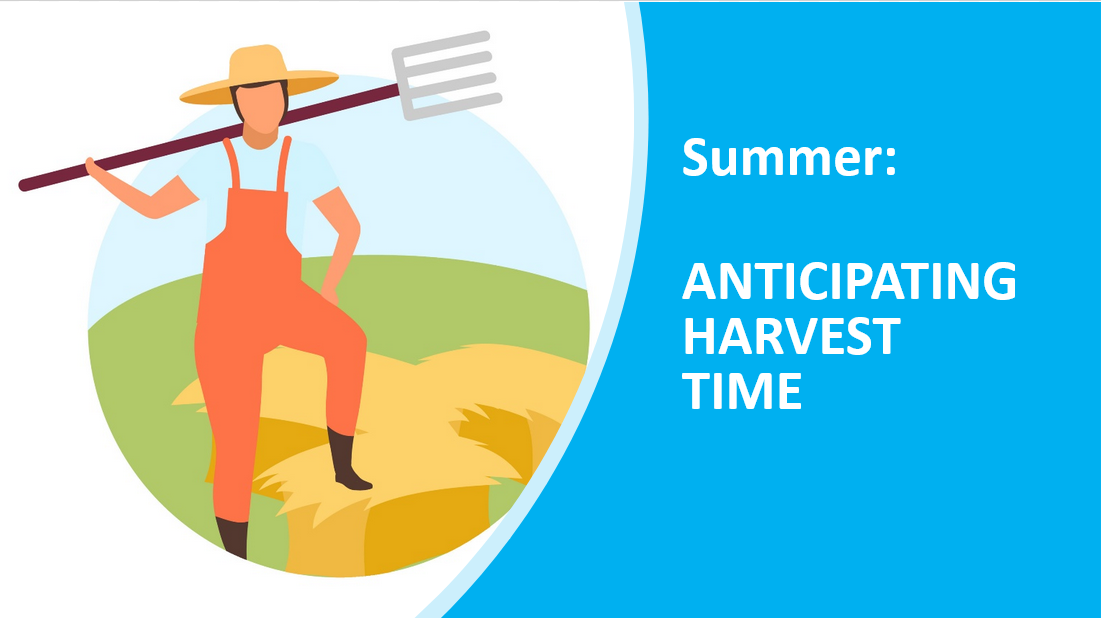 Finnish Lapland is divided into 54 herding cooperatives called paliskunta
Terrado, M., Bojovic, D.  et al.  (2023). Good practice for knowledge co-development through climate related case studies. Climate Risk Management
Terrado et al. (2024) Climate change adaptation stories: Co-creating climate services with reindeer herders in Finland. Science of the Total Environment
Backwinter (takatalvi) refers to a situation when it is very cold in spring/summer when the calves are just born.
Spring: Anticipating backwinter
Colder than normal weather can affect calves’ development and survival. Knowing in advance about backwinter can help herders decide if they keep reindeer for longer in fences to be fed.
Identified springs: 2004, 2014
QUESTION: Is it useful to know a few weeks in advance whether April or May will have some colder than normal weeks?
[Speaker Notes: Check with roundtable participants for how long cold weather is needed to have an impact on claves. 1 week? or is 1-2 days enough?]
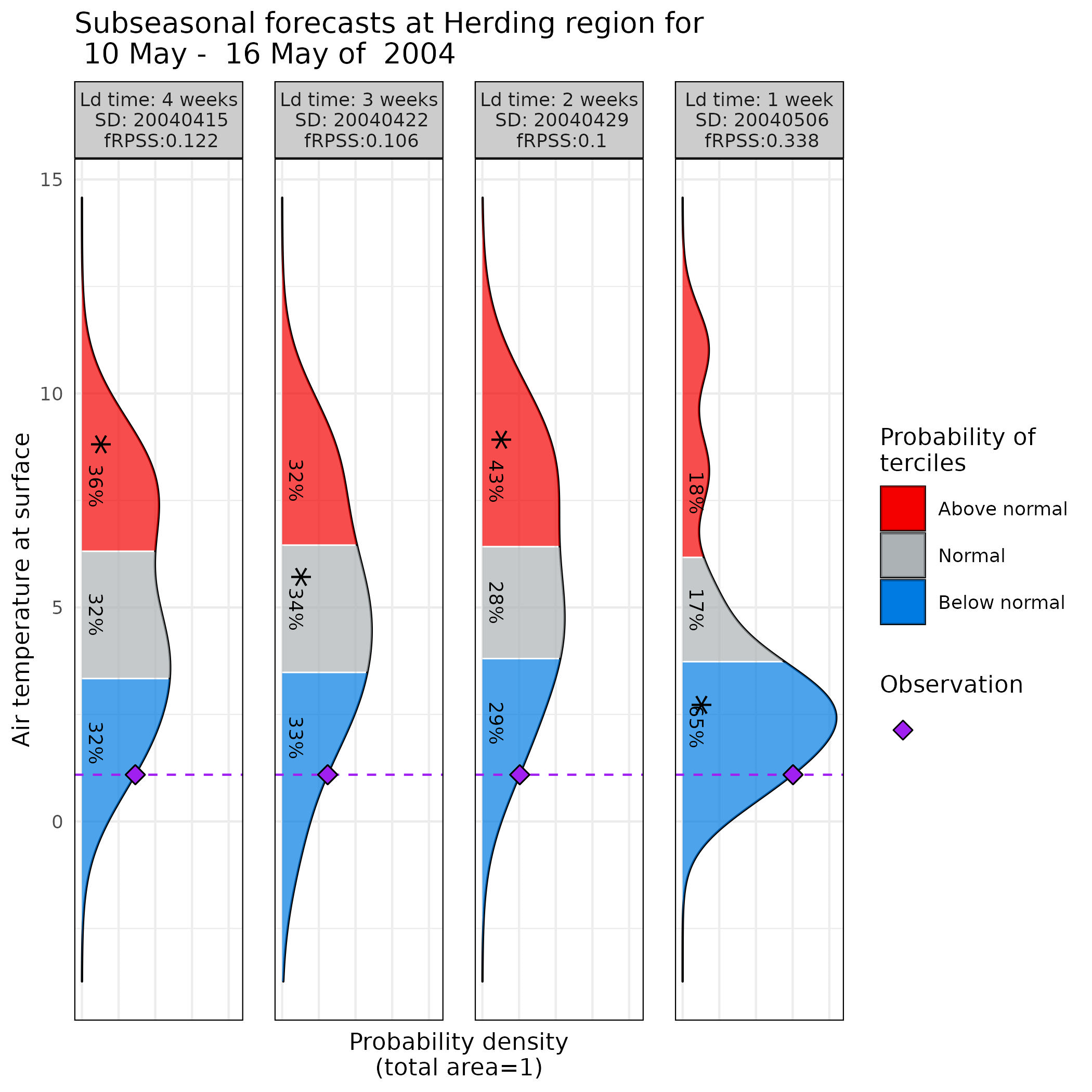 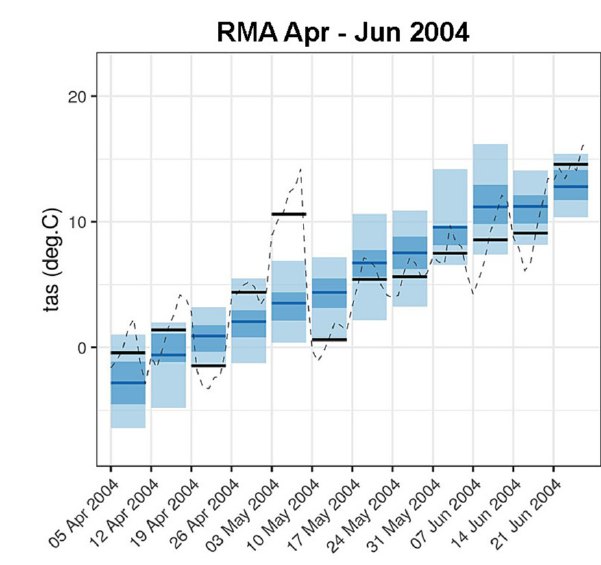 Anticipating backwinter
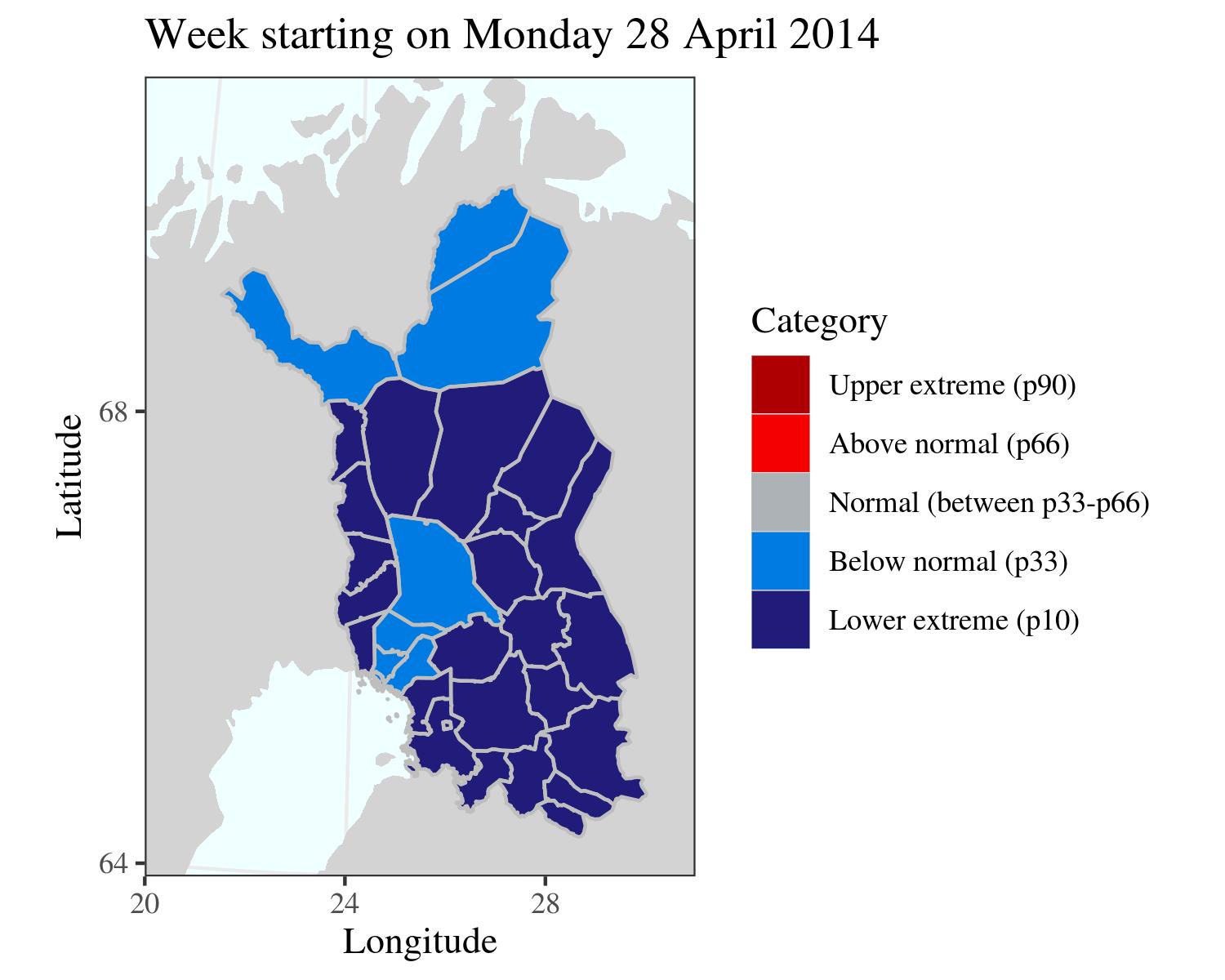 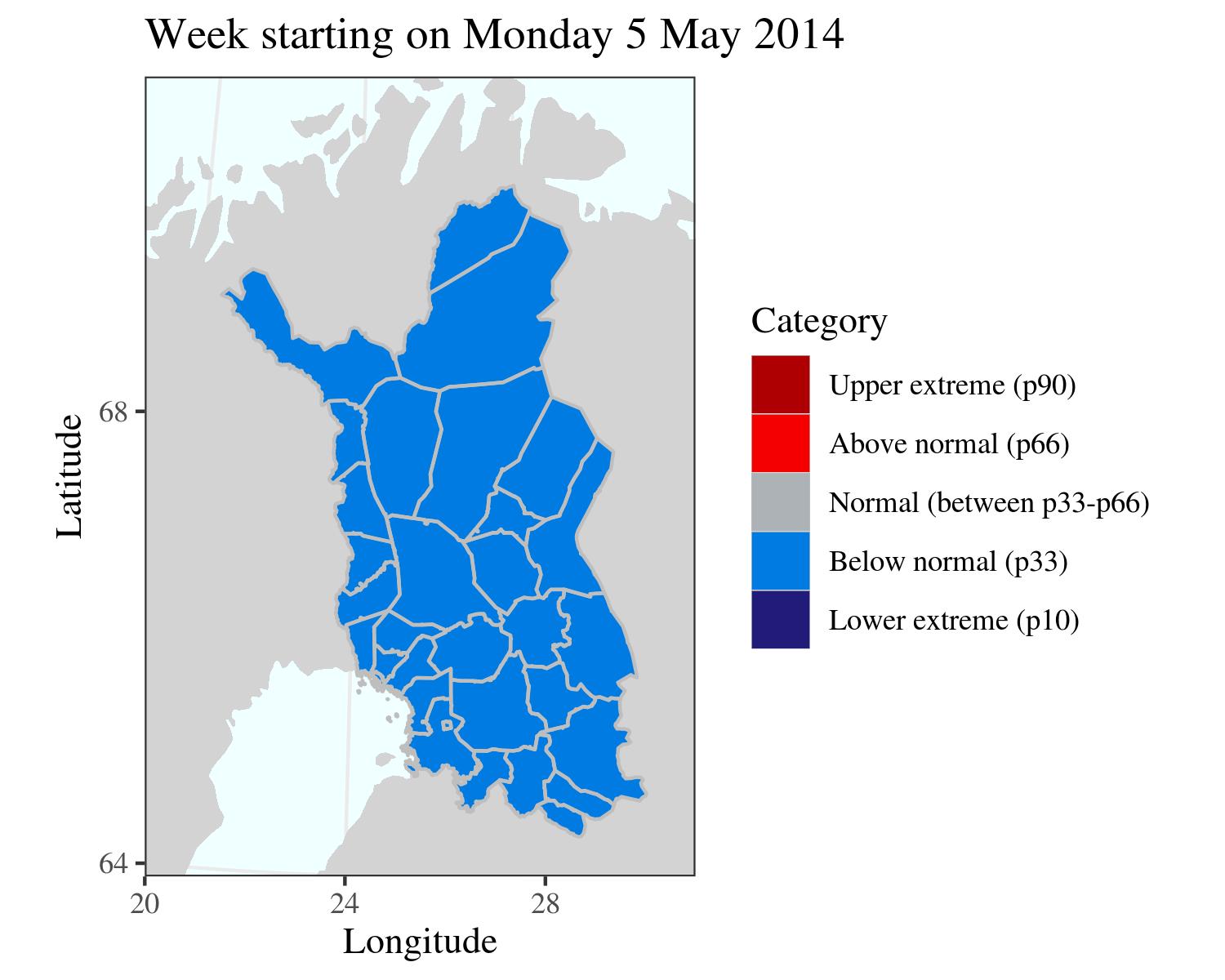 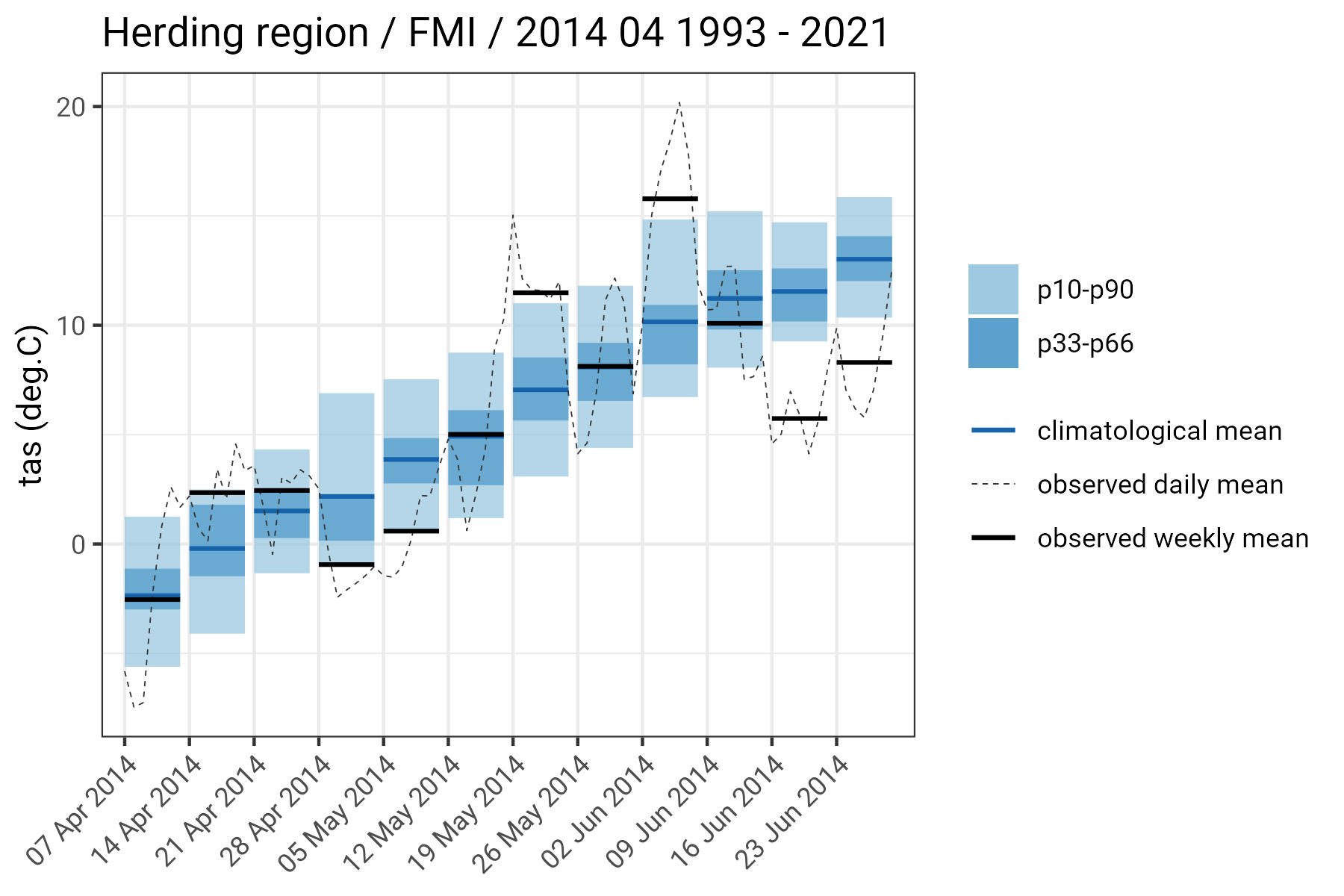 Upper extreme
Above normal
Normal
Below normal
Lower extreme
[Speaker Notes: Do we need two consecutive weeks or is 1week enough? Are the lower temperatures in June relevant?]
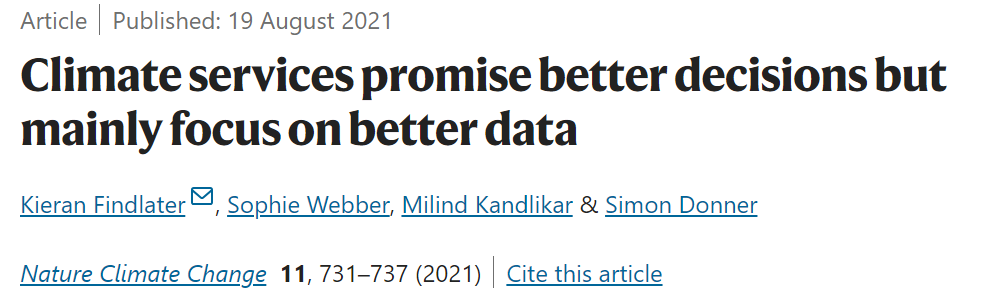 1. Demand-driven vs demand-relevant
“many climate services would more accurately be described as relevant to assumed demand rather than driven by actual demand” 
2. Process vs products
“Does this process [of objective forecasting]  exclude the role of NHMS?” (a SADC NHMS representative) 
Established practice
Downstream products
Believes and trust
3. Evaluation vs valuation
Valuation ignores process and addresses only quantifiable outcomes
It precludes learning because as it uses prior assumptions
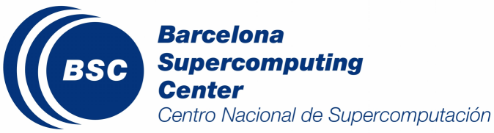 Power and new climate knowledge
Different power asymmetries
Between scientists: genuine interdisciplinary collaboration 
Between scientists and non-scientific knowledge holders
Between groups, or members of the community we engage with –without understanding of power histories and structures, we risk to add to inequalities
Between different scale framings - How we define and frame scale can affect power dynamics and distribution of interests making certain actors more important and excluding interests and needs of other actors (Van Lieshout et al., 2014, 2017)
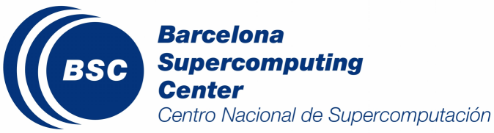 19
Forms of power
Power over, in the previous examples

Positive forms of power:
Power to, or agency 

Power within, or self-confidence (VeneKlasen and Clark, 2002)

Power with, or collective power - neutralizes coercive forms of power 
       such as domination and strategic manipulation (Habermas, 1977; Hendriks, 2009)

Power to empower (Chambers, 1997, 2017) - convening power of coproduction processes
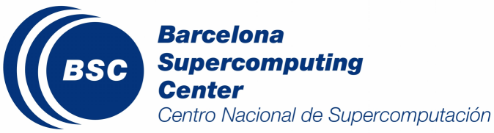 20
Knowledge coproduction across the scale
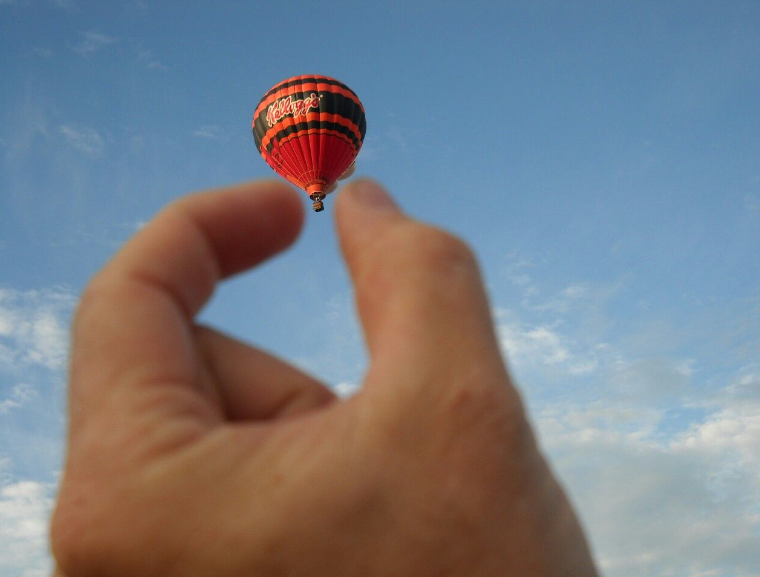 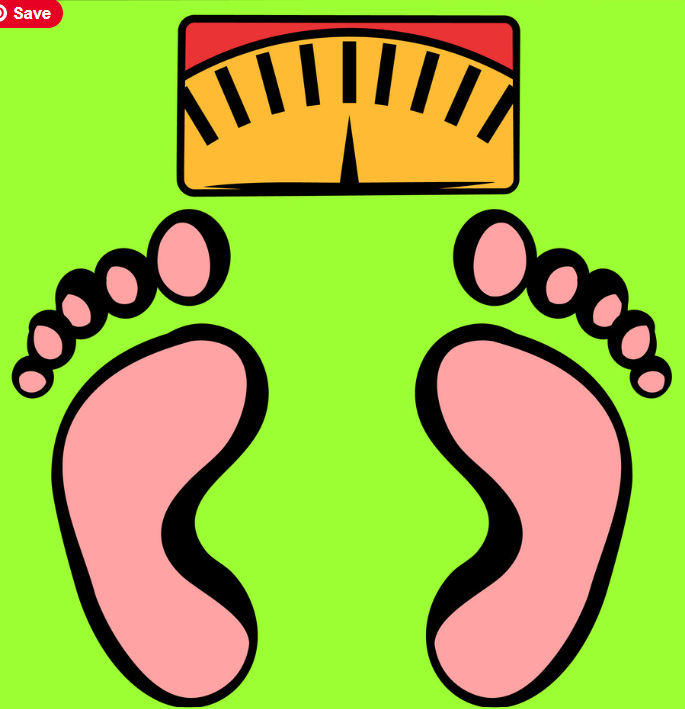 New knowledge implies a particular scale frame, but “scales are neither apolitical nor static, rather scales are socially and politically constructed dimensions” 
(Grainger et al., 2019)
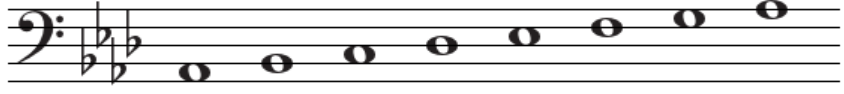 Scale as level 
Geographical scale and governance levels
Hierarchical theory
Scale as size 
Spatial scale
Temporal scale

Observational vs Operational scale
Scale as relation“Scale as relation is central to the current notion of sustainability and resilience in complex systems involving humans and the environment.”
Nested hierarchies: interaction of processes that link upwards and downwards to adjacent levels
[Speaker Notes: Common definitions do not exist for scale – even within disciplines.]
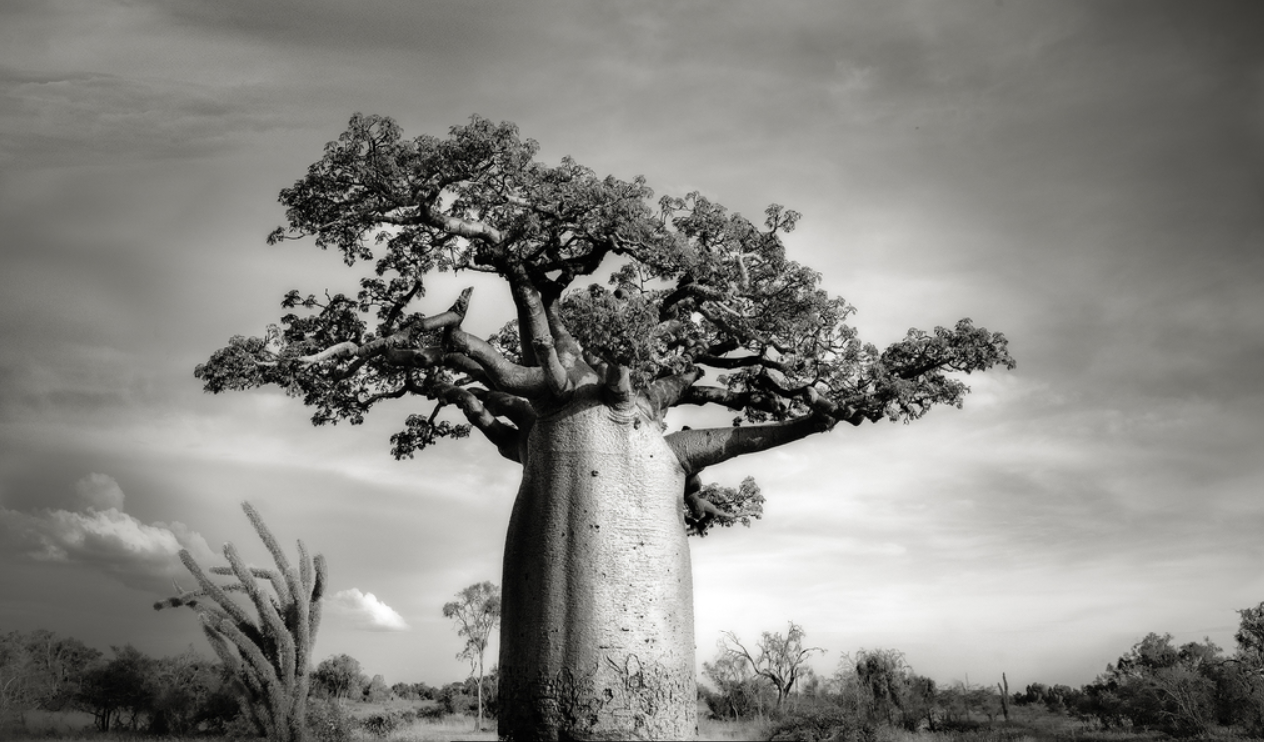 Thank you!
“One person had one-eight billionth of the power that humanity had. This assumes everyone had an equal amount of power, which wasn’t true” 
Kim Stanley Robinson | The Ministry for the Future
dragana.bojovic@bsc.es
By Beth Moon
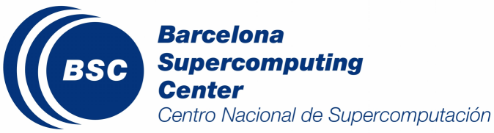 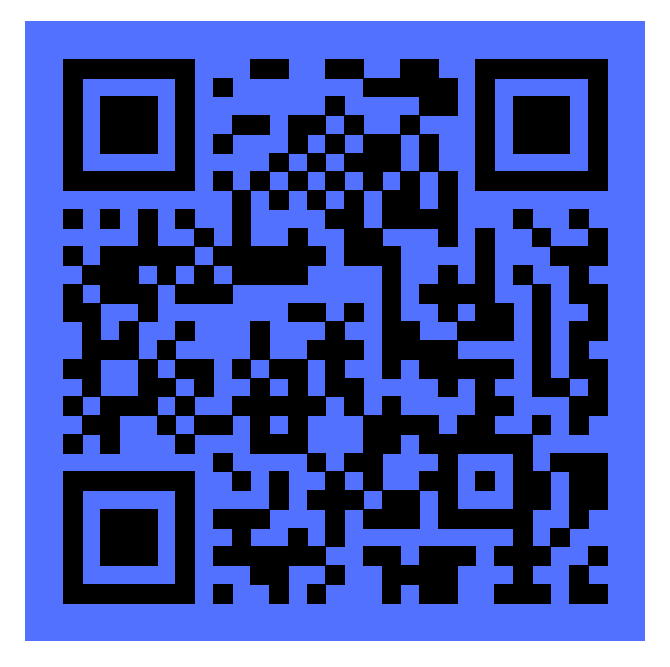 Please, help us to reimagine the concept of scale in climate services